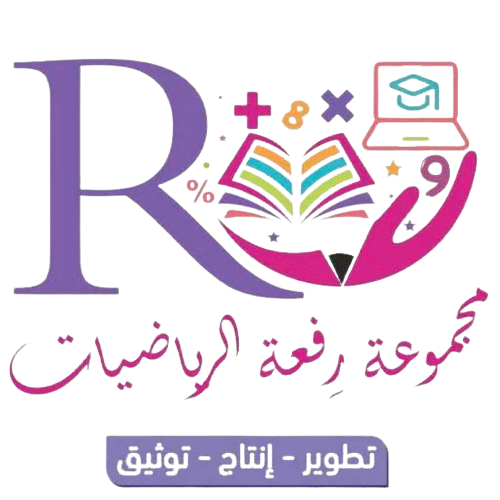 5 – 2  تقدير النسبة المئوية
أ / فاطمه السبيعي
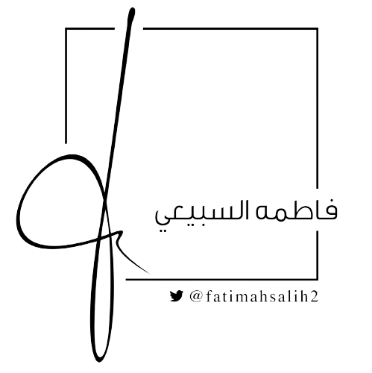 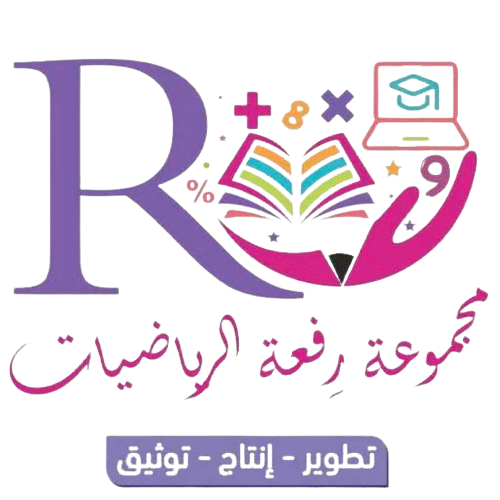 الاستراتيجيات المستخدمة في درسنا :
التصفح
.
حوار ومناقشة
القراءة الصامتة
التعلم الفردي
التعلم التعاوني
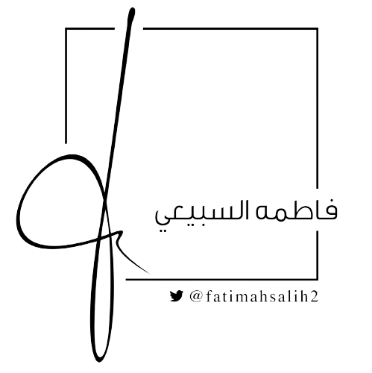 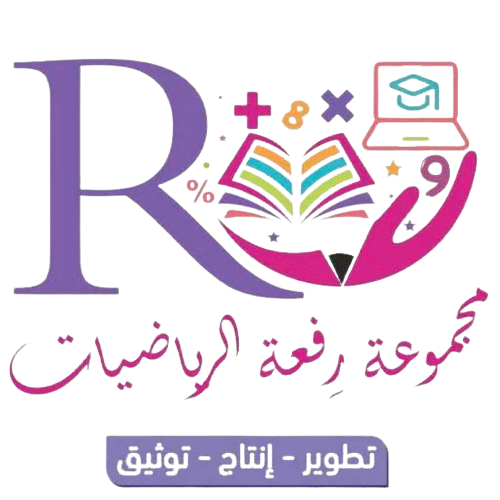 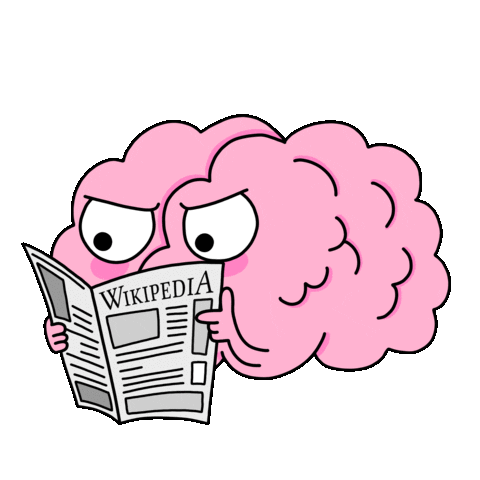 استراتيجية التصفح
تقدير النسب المئوية
للأعداد بين 1 و 100
للأعداد أكبر من 100
للأعداد أقل من 1
أقدر النسب المئوية باستعمال الكسور الاعتيادية والكسور العشرية
فكرة الدرس
سنتعلم اليوم
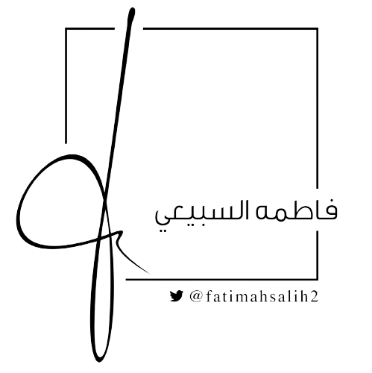 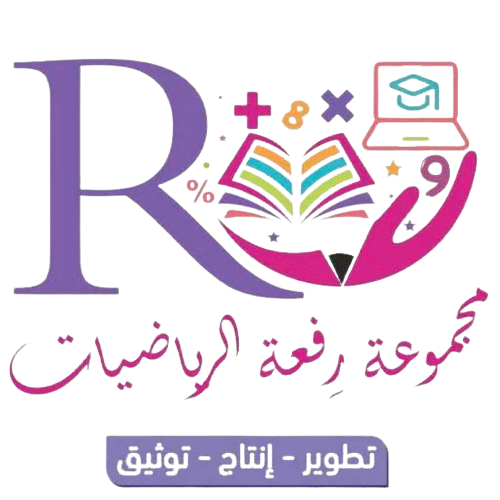 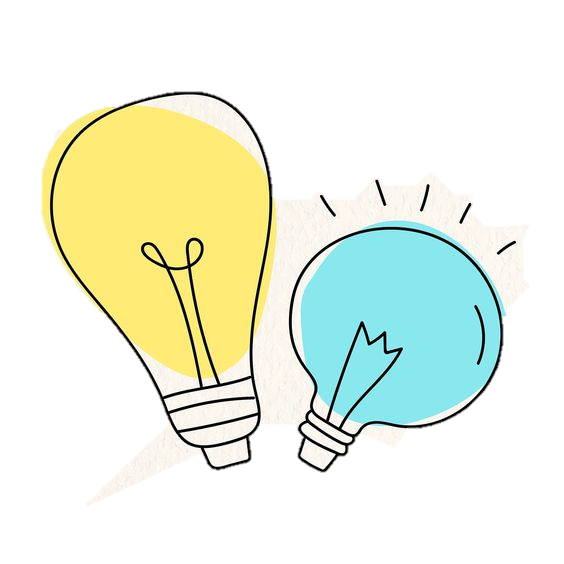 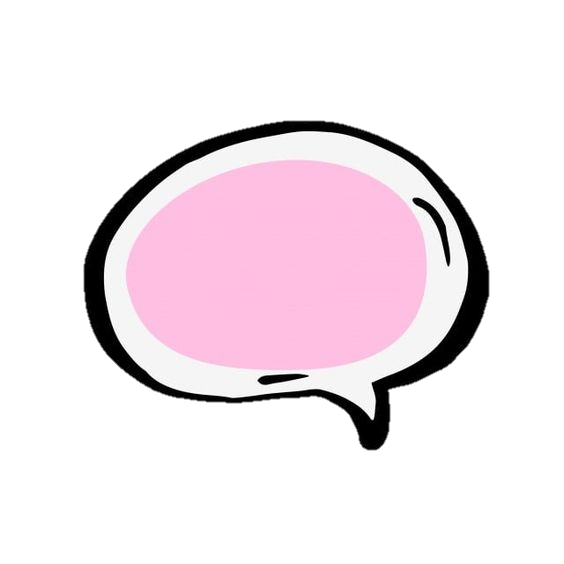 اختبار قصير
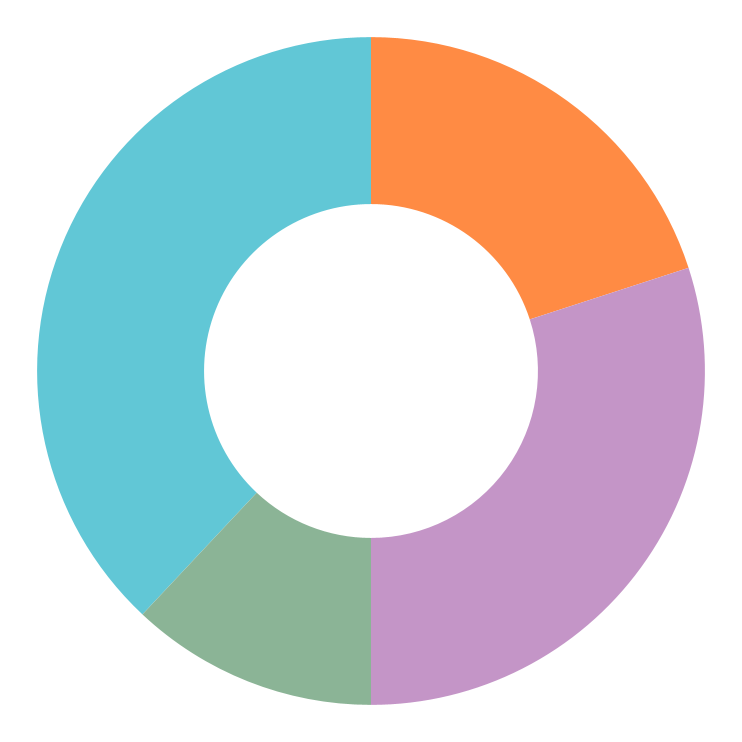 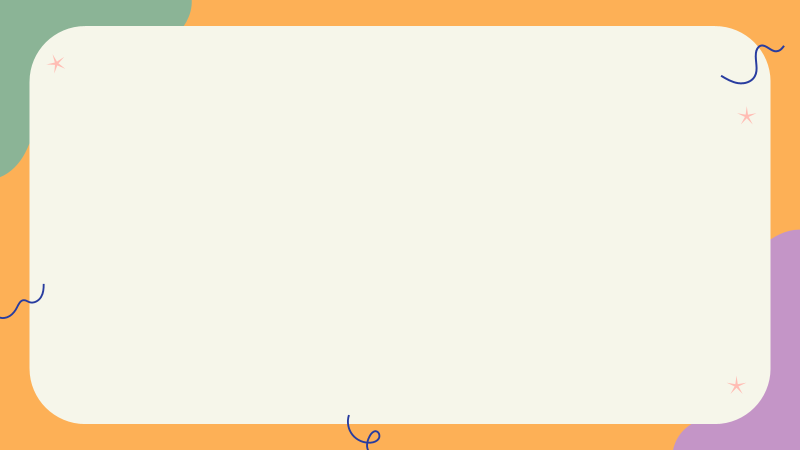 1
أوجد      20 % من 300  ؟
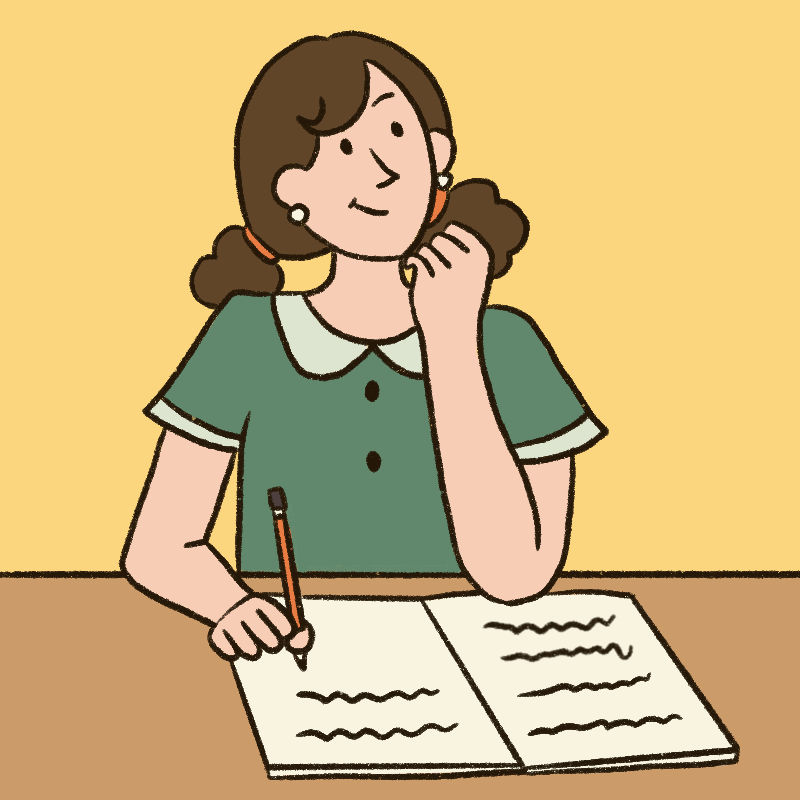 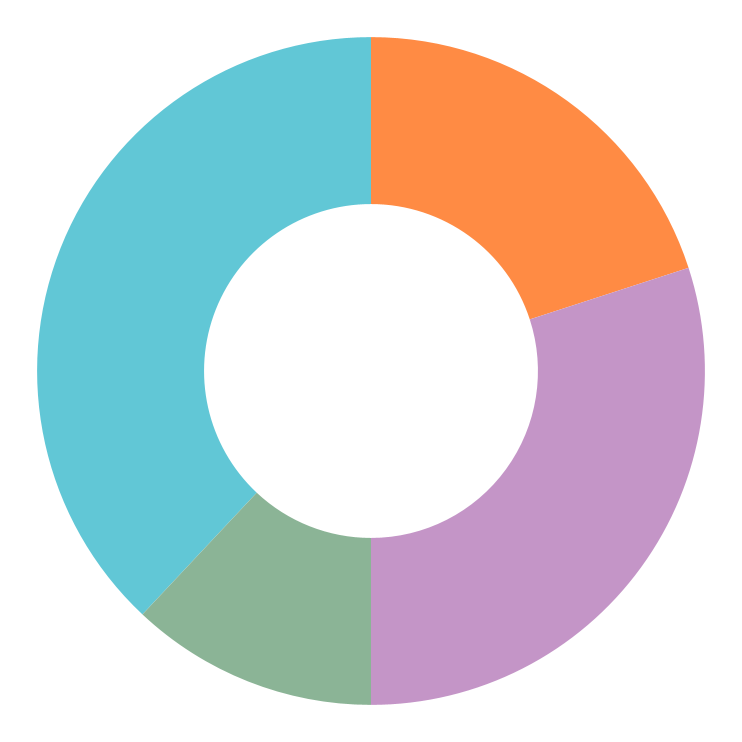 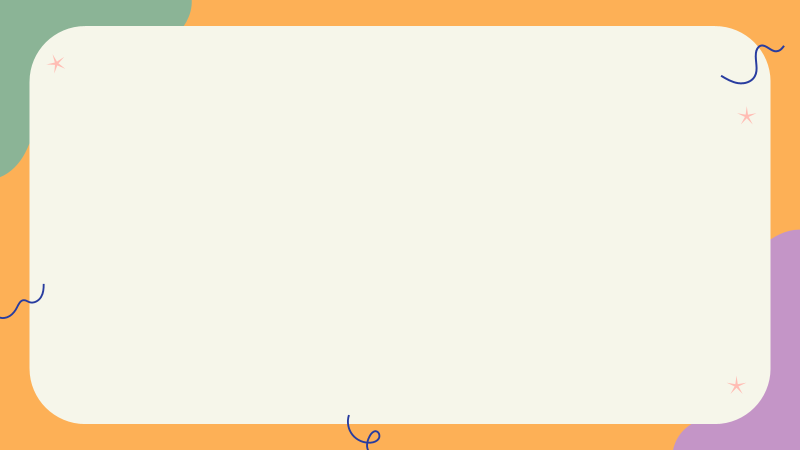 2
أوجد     160 %  من  70   ؟
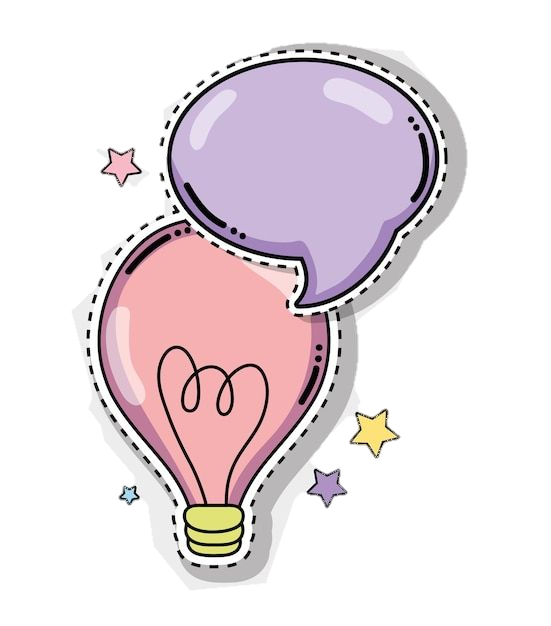 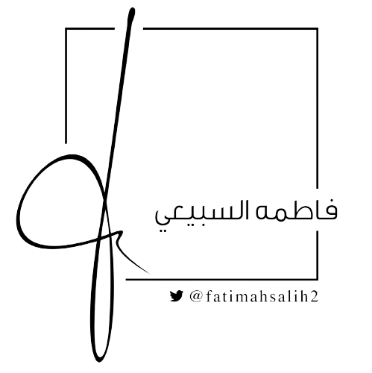 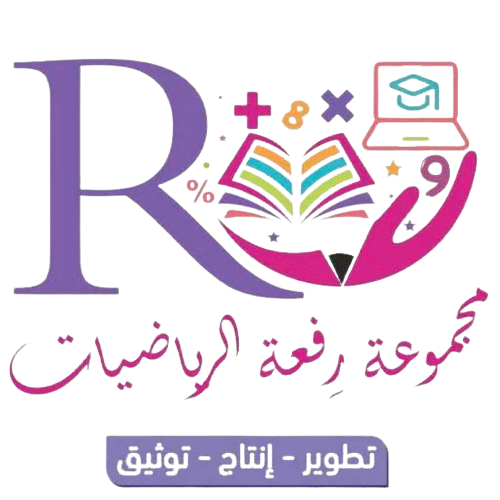 ما تعريف التقدير
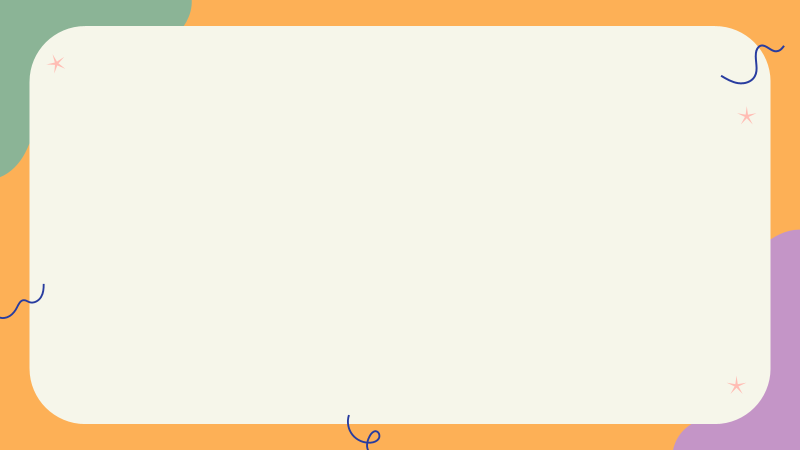 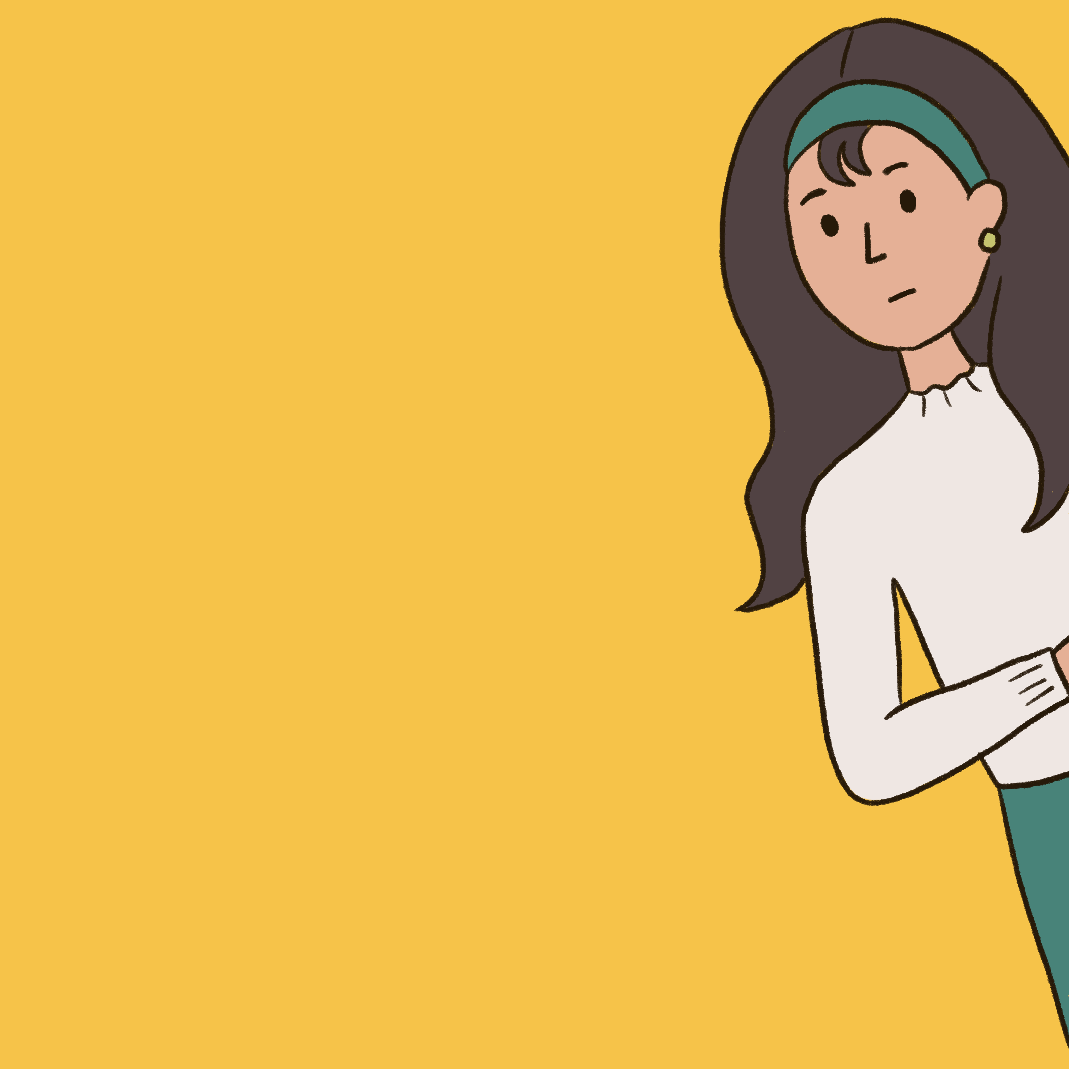 هي تقريب الأعداد إلى أقرب منزلة تليها .
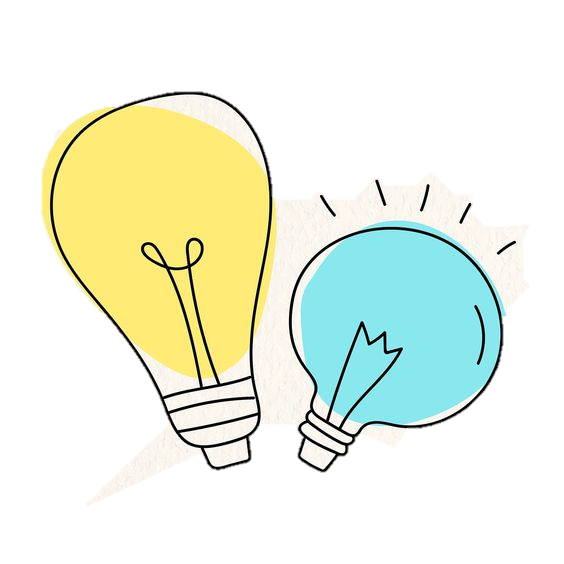 مراجعة
معلومات السابقة
ما تعريف النسبة المئوية
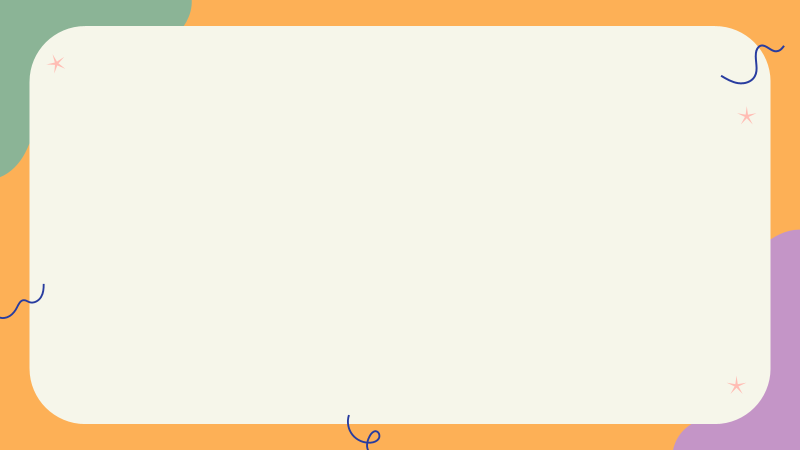 هي طريقة للتعبير عن عدد على شكل كسر مقامه 100
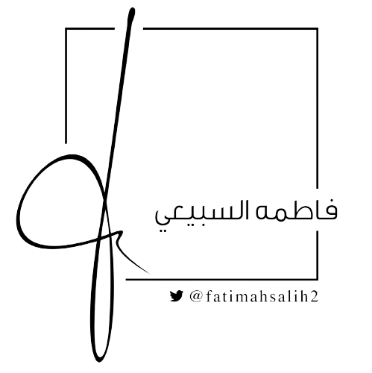 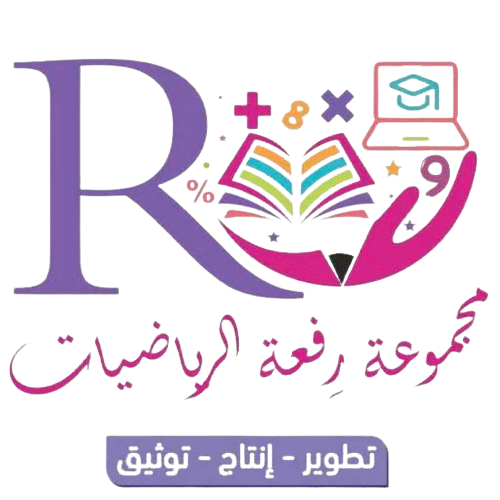 *  حوار ومناقشة *
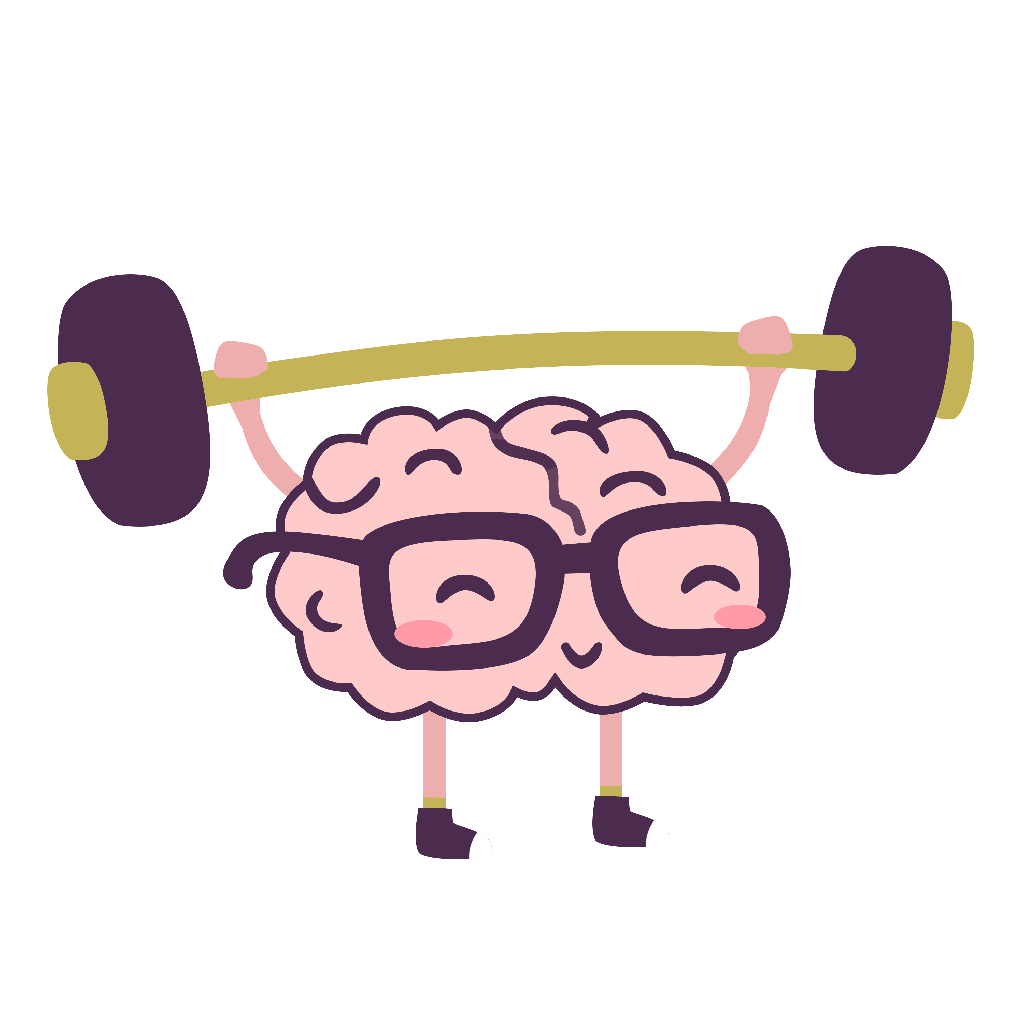 67
23
60
100
70
80
10
40
20
30
90
50
سأرسم خط اعداد .
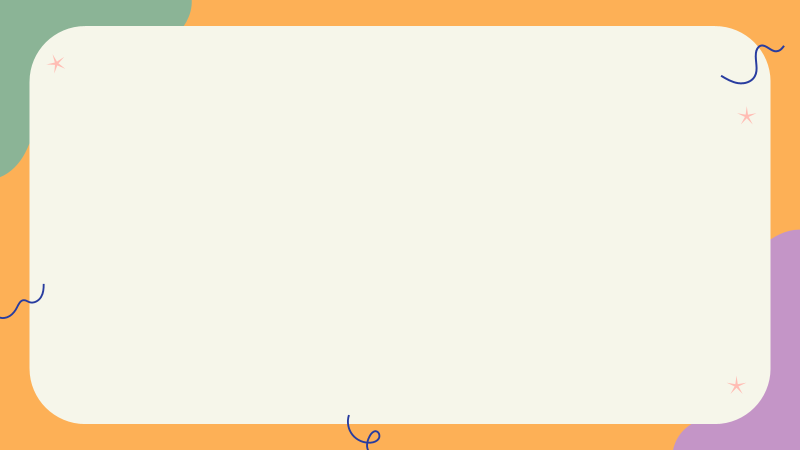 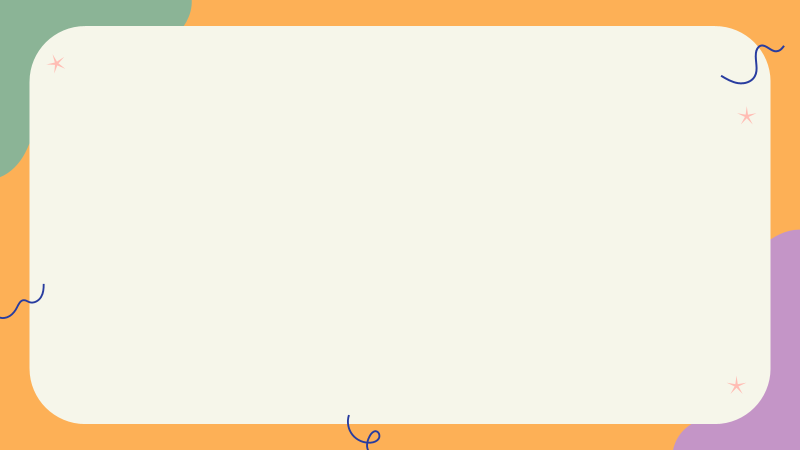 ما التقدير المناسب للعدد 67
ما التقدير المناسب للعدد 23
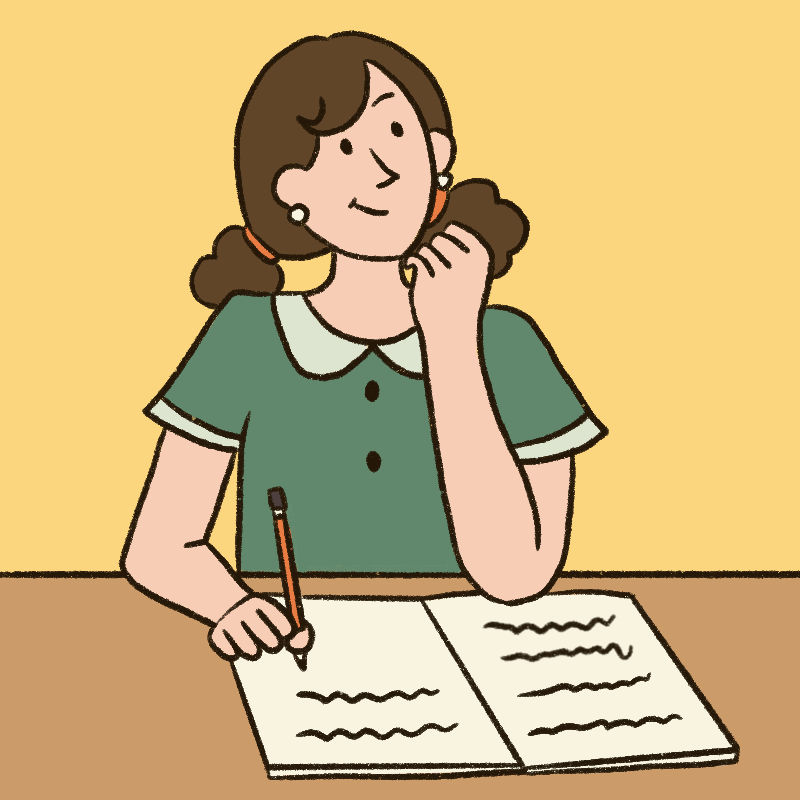 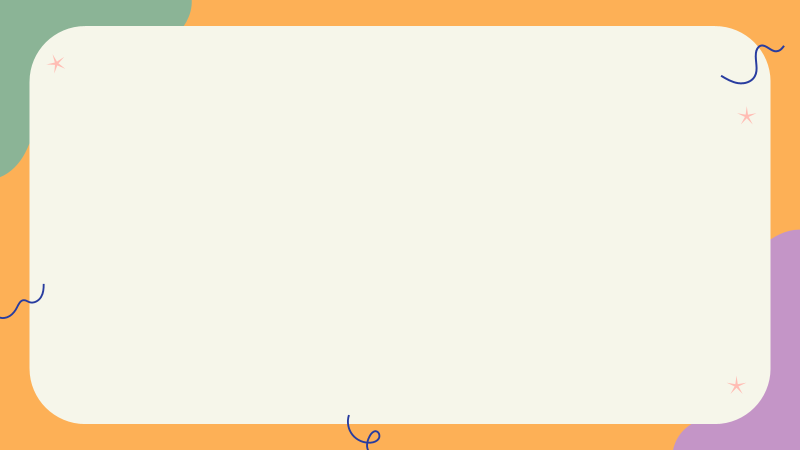 متى تحتاج أن تقرب إلى أقرب 100 % ؟ وأعط مثالاً عليه .
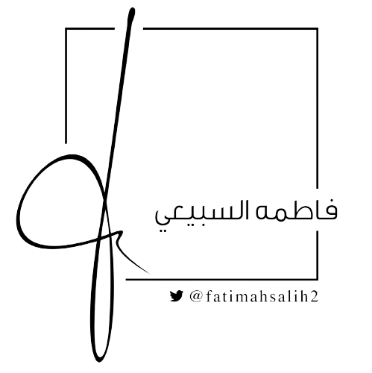 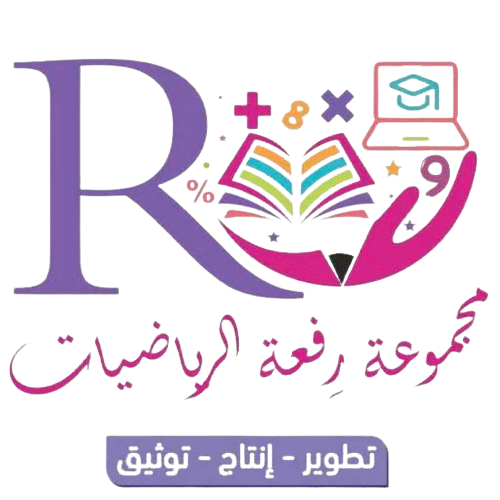 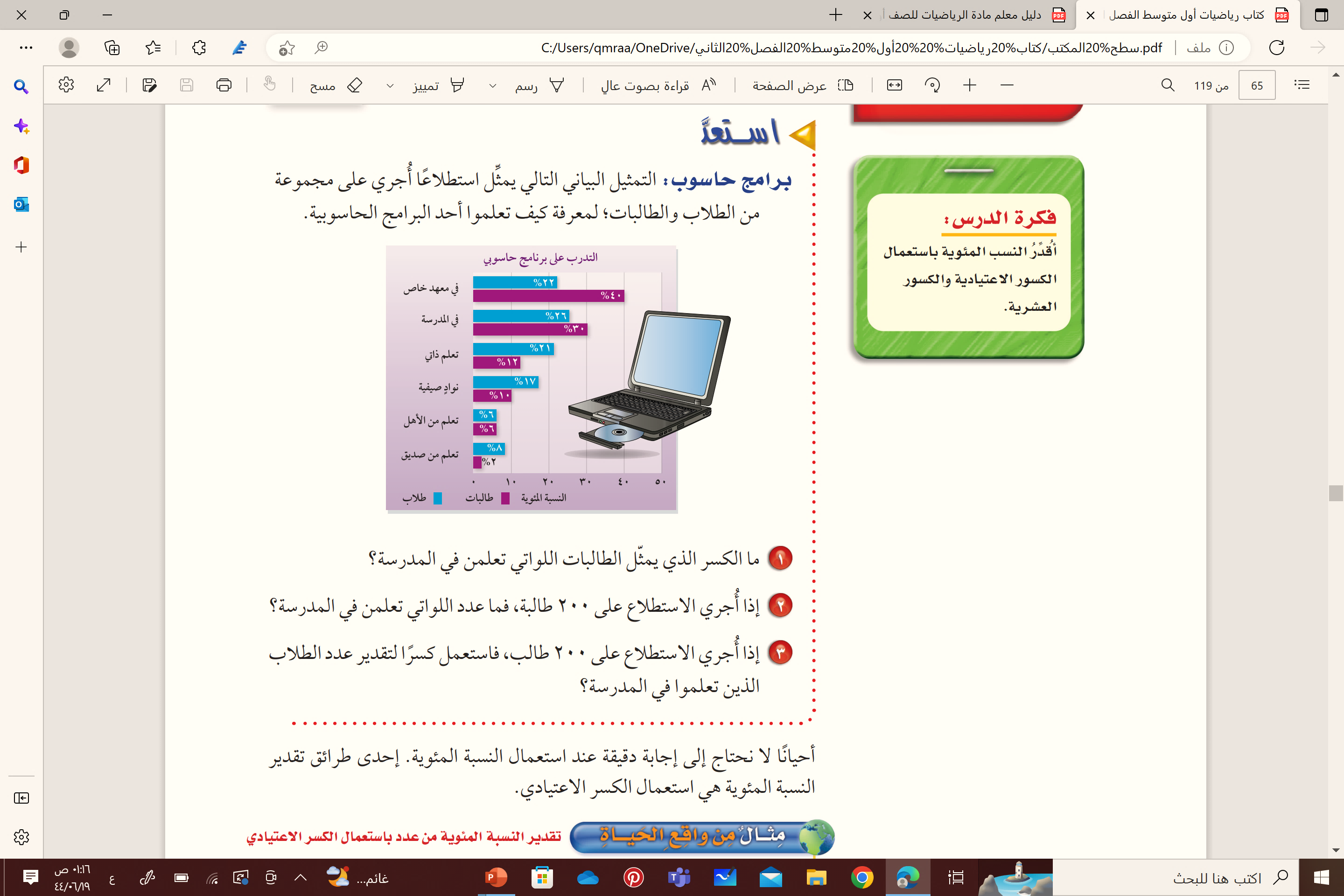 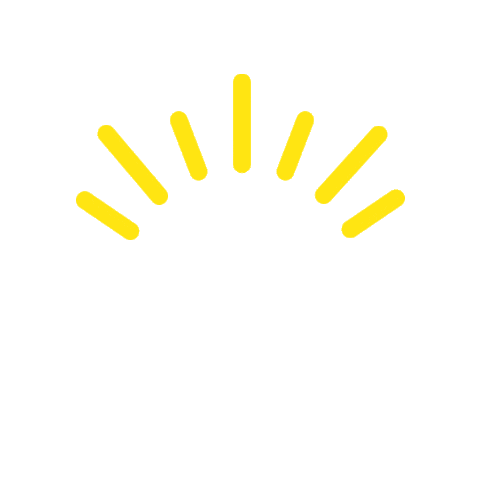 *  استعد *
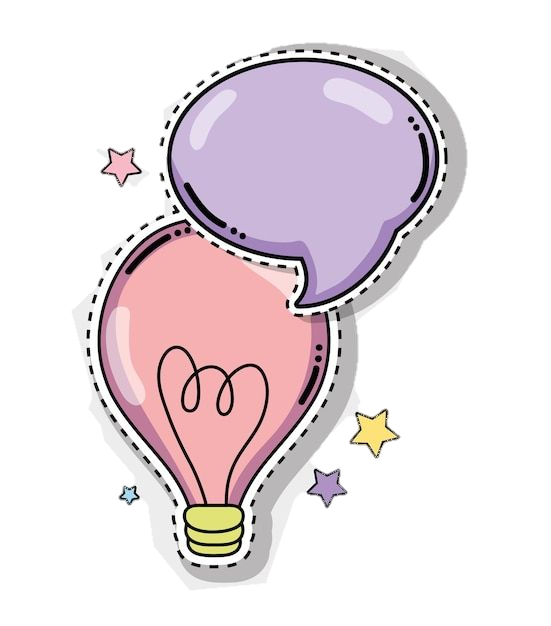 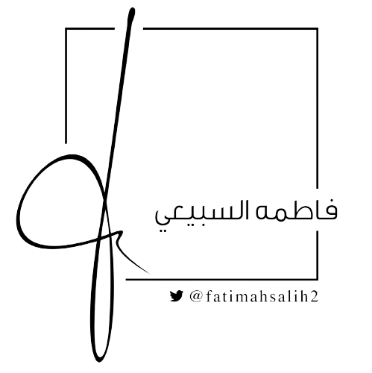 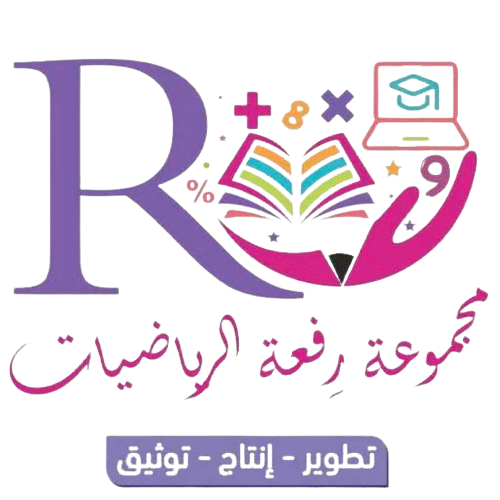 أحيانا لا نحتاج إلى إجابة دقيقة عند استعمال النسبة المئوية.
 إحدى طرائق تقدير النسبة المئوية هي استعمال الكسر الاعتيادي.
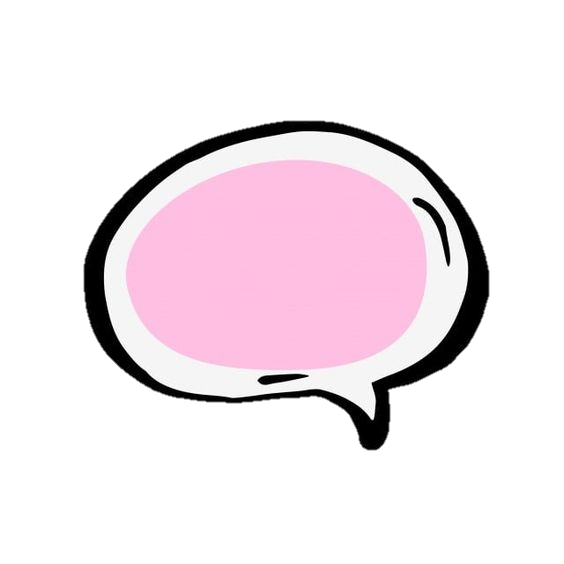 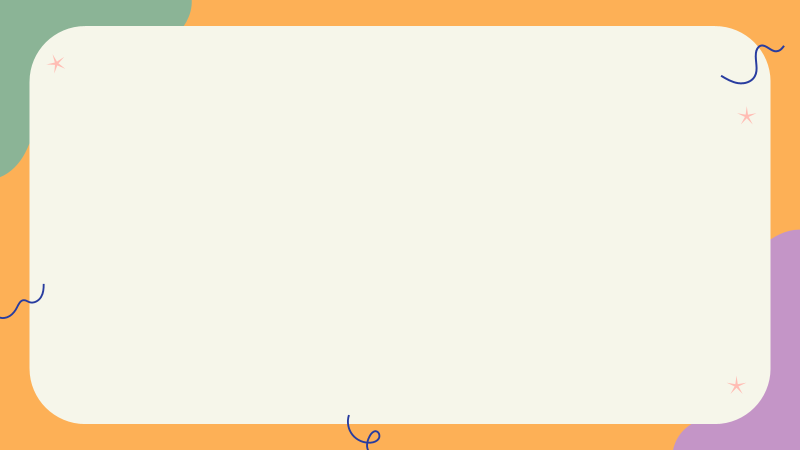 التقدير
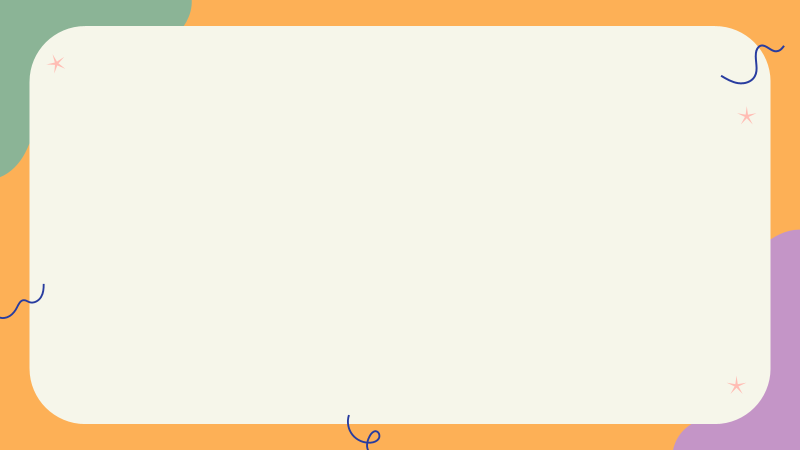 تذكر
الأعداد الكريمة
5 ، 6 ، 7 ، 8 ، 9

الأعداد البخيلة
1 ، 2 ، 3 ، 4
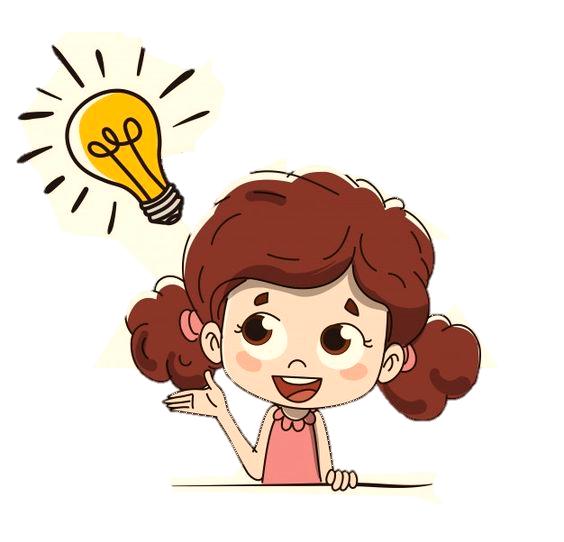 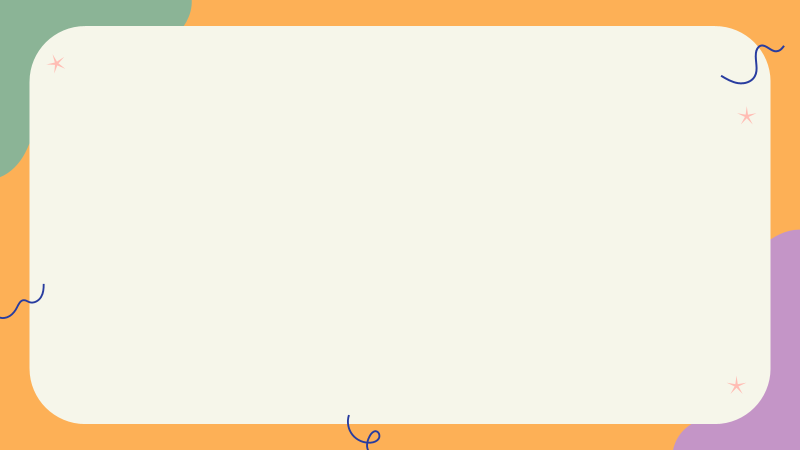 التقريب
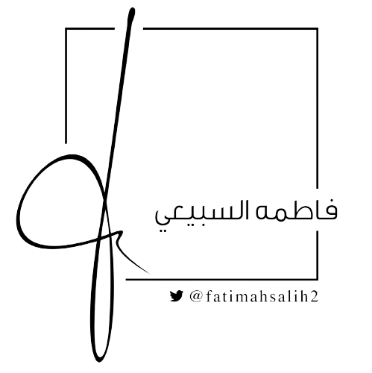 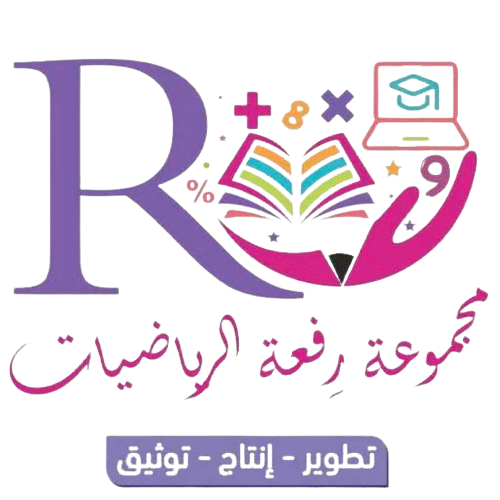 تقدير النسبة المئوية من عدد باستعمال الكسر الاعتيادي
القراءة الصامتة
مثال من واقع الحياة
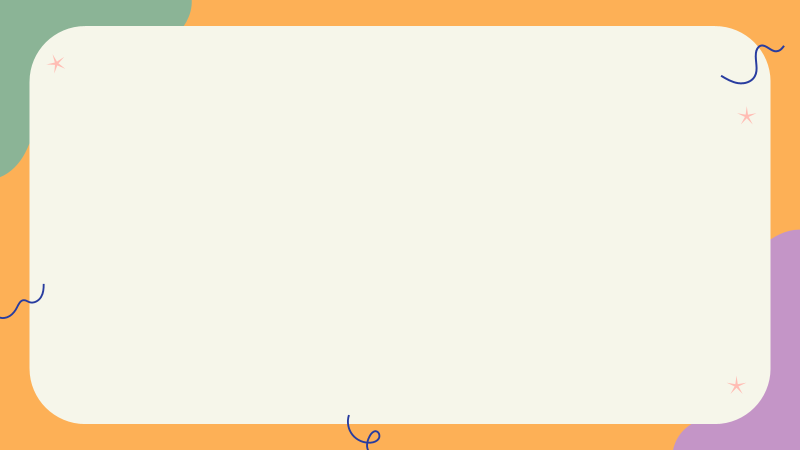 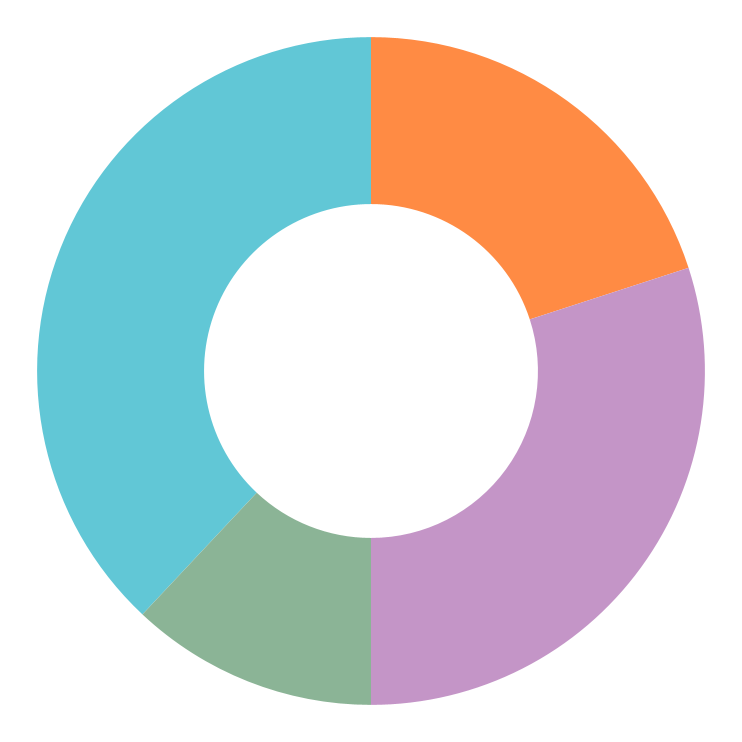 سجل لاعب كرة سلة 62 % من رمياته أهدافًا .
إذا رمى 520 مرة ، فكم هدفًا سجل تقريبًا ؟
1
رياضة
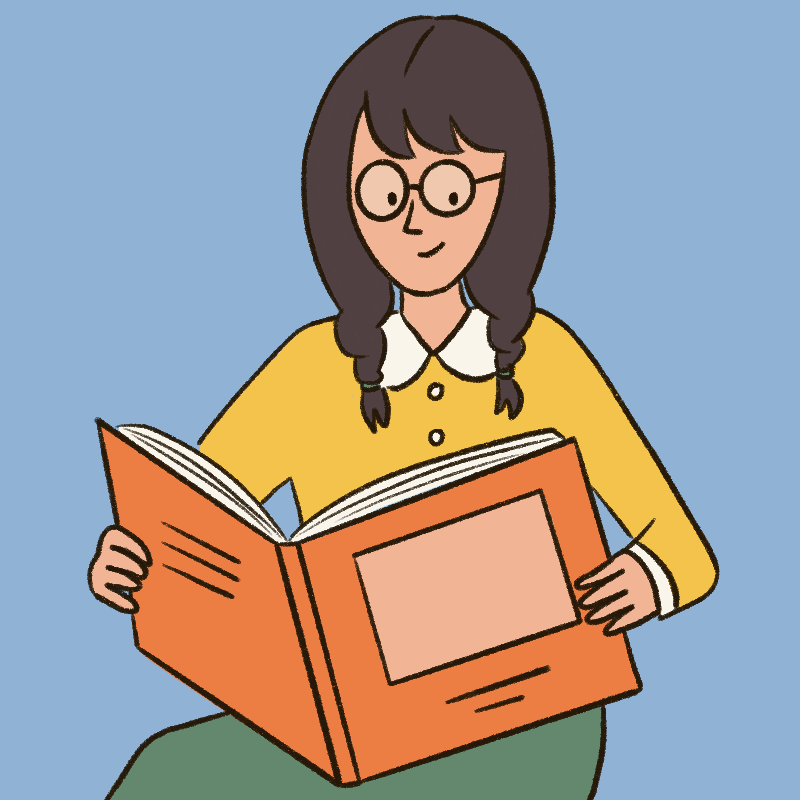 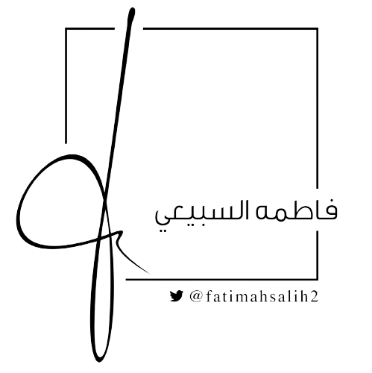 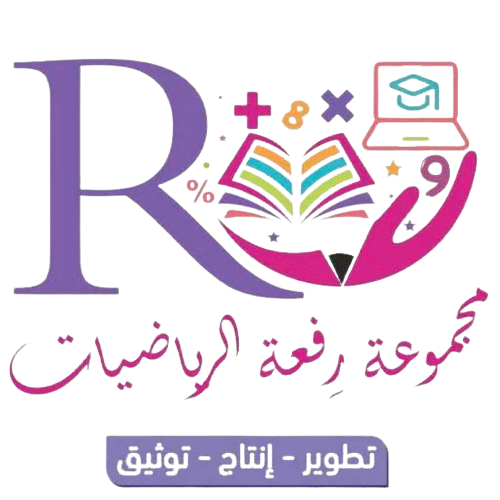 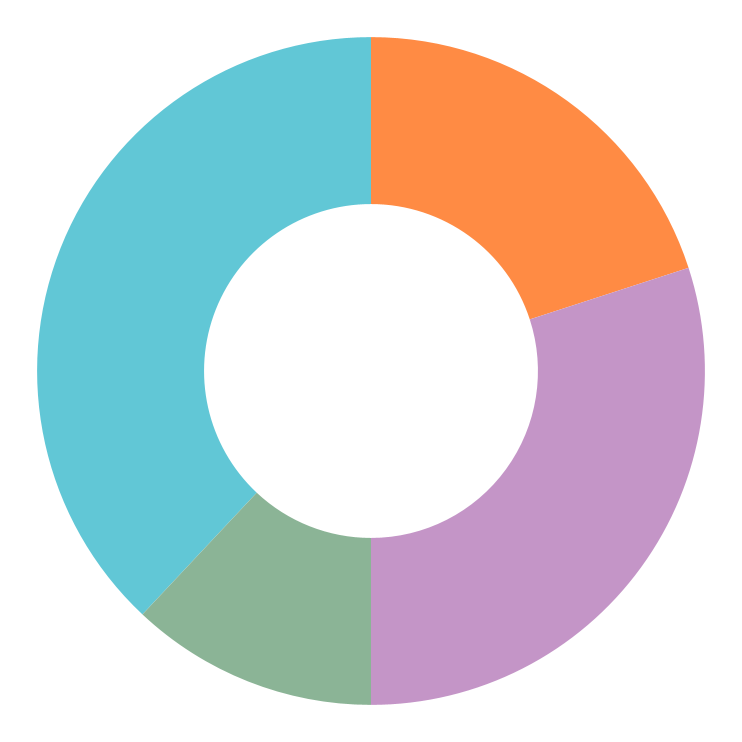 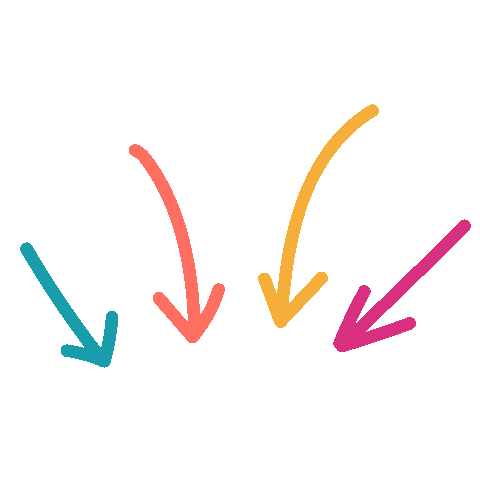 : تحقق من فهمك :
أ
التعلم الفردي
فكم عامًا يعيش 
التمساح على وجه التقريب ؟
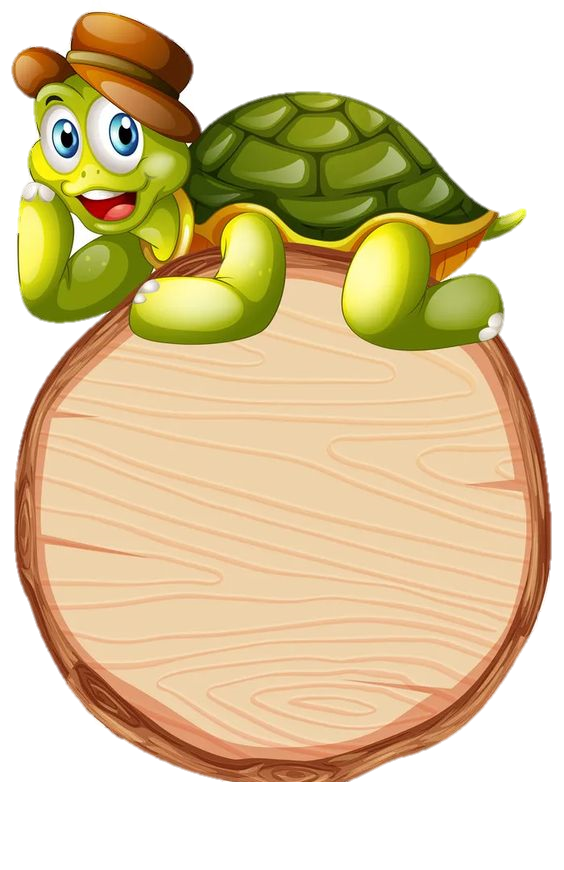 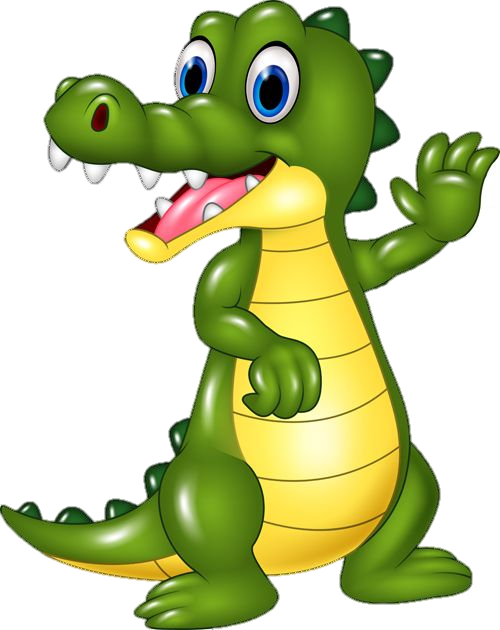 تعيش بعض أنواع السلاحف 
120 عامًا ، ويعيش التمساح 42% 
من هذه المدة .
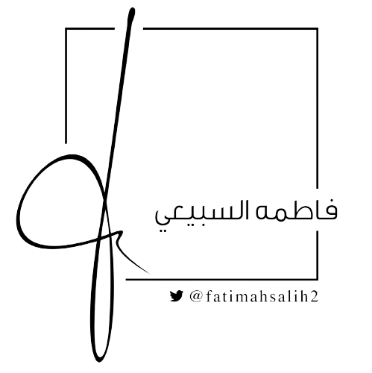 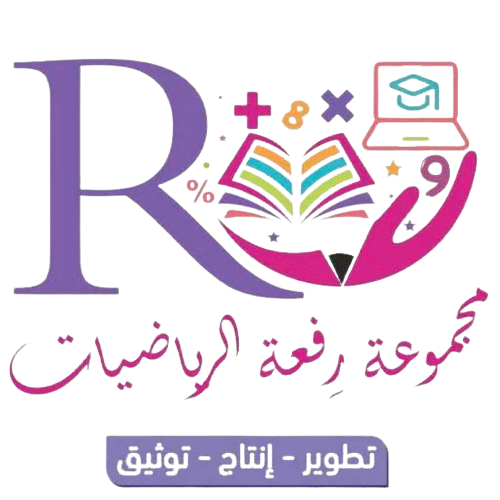 تقدير النسبة المئوية من عدد باستعمال الكسر العشري
ومن طرائق تقدير النسبة المئوية لعدد إيجاد 10 %من ذلك العدد أولاً ثم الضرب، 
فمثلاً :  70 = 7 × 10 %  ؛ إذن 70 %   من عدد يساوي 7 ضرب 0٫1 %  من هذا العدد
القراءة الصامتة
مثال من واقع الحياة
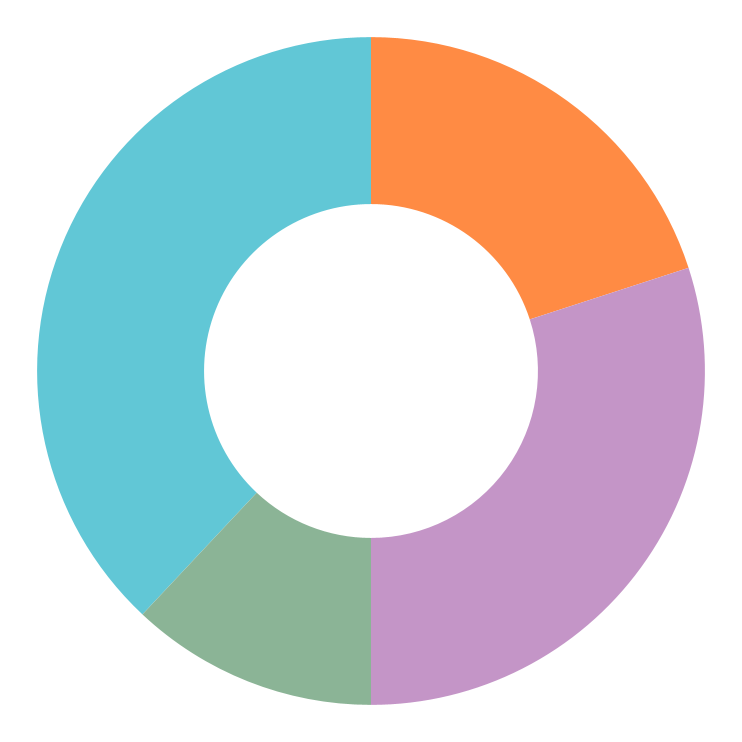 2
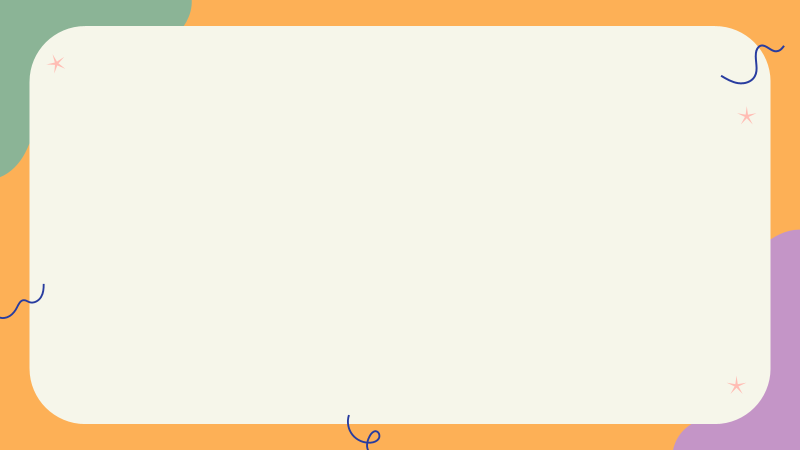 تقطع سيارة مصطفى 14.75 كلم لكل لتر ، بينما تقطع سيارة حسن مسافة تزيد 20% عما تقطعه سيارة مصطفى . أوجد المسافة التقريبية الزائدة التي تقطعها سيارة حسن عن سيارة مصطفى
وقود
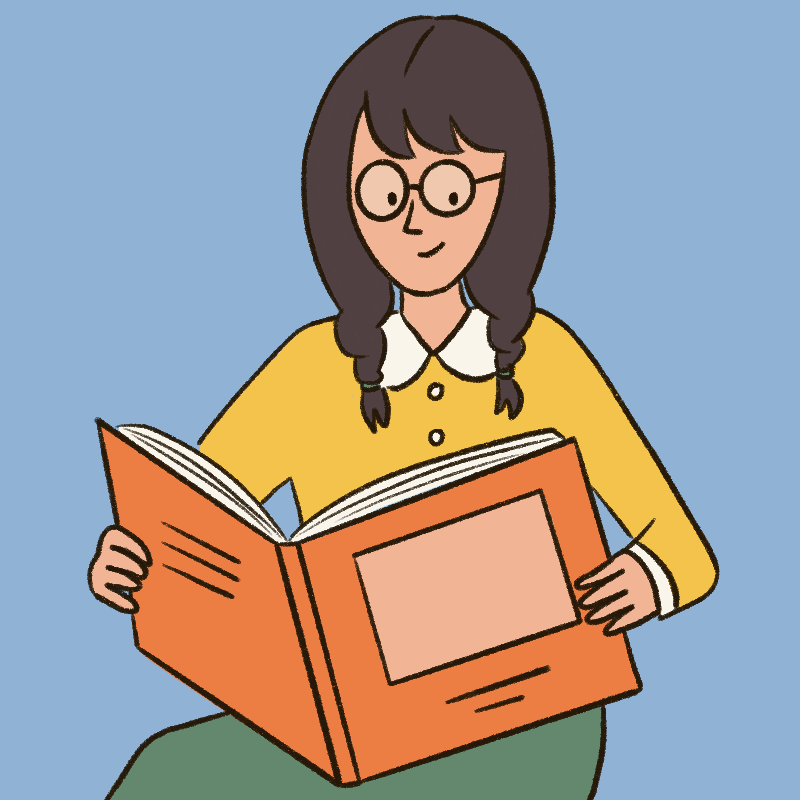 استعمل 10% من عدد للتقدير
استعمل كسراً لتقدير
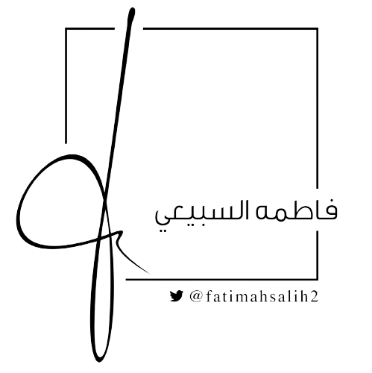 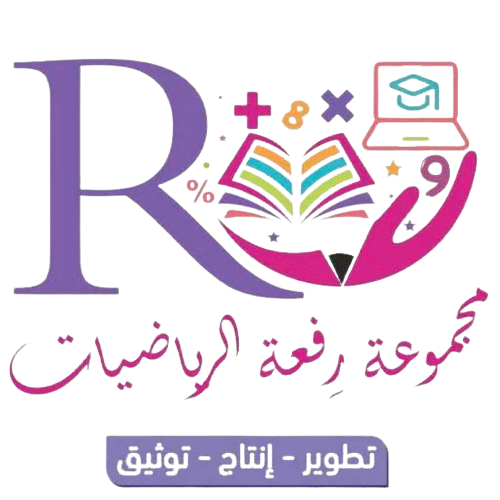 : تحقق من فهمك :
التعلم الفردي
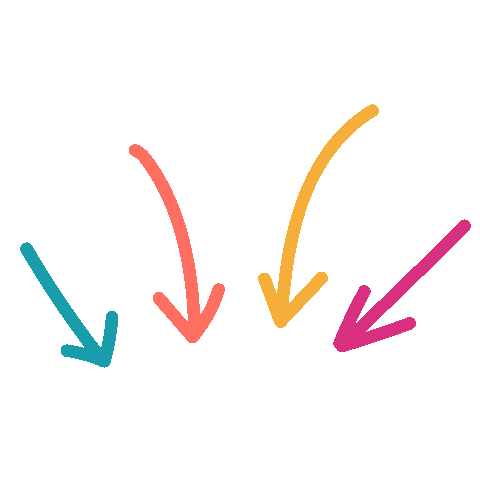 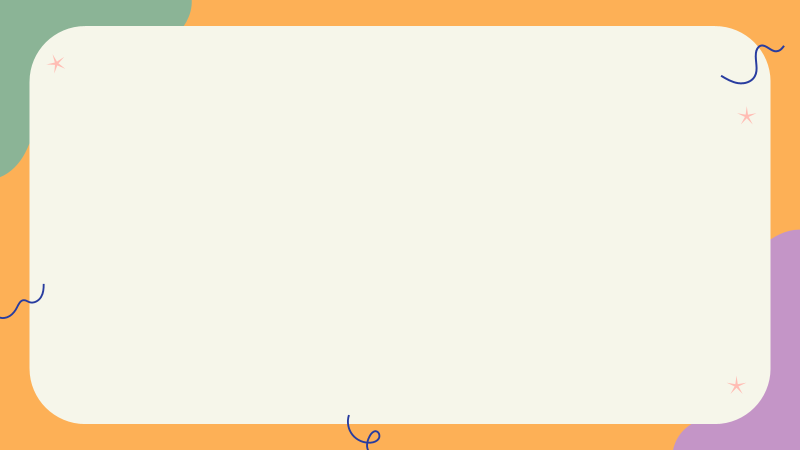 قرر عمار توفير 80%  من راتبه .
إذا كان راتبه 2950 رياًلا ، فما المبلغ الذي سيوفره تقريبًا ؟
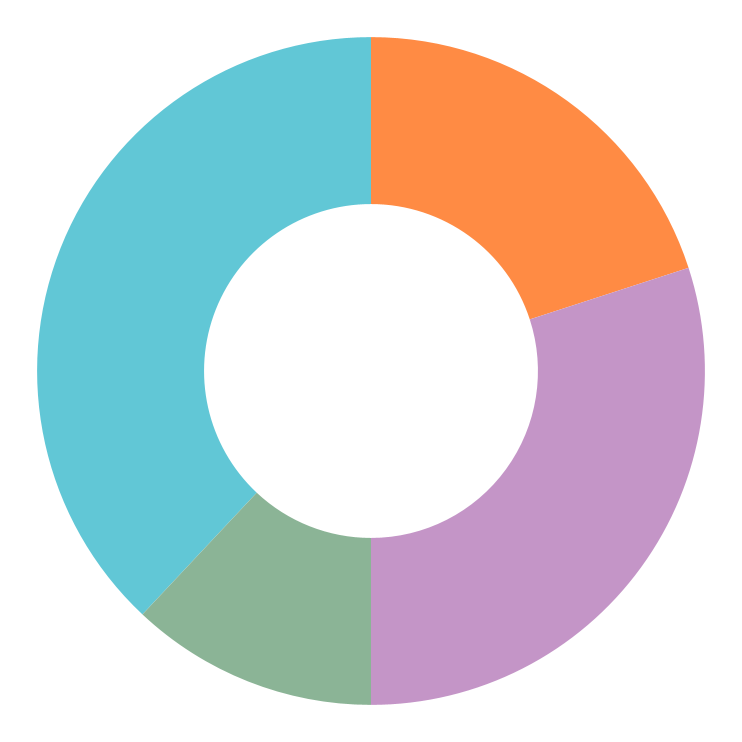 ب
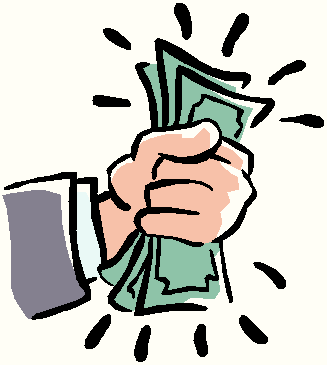 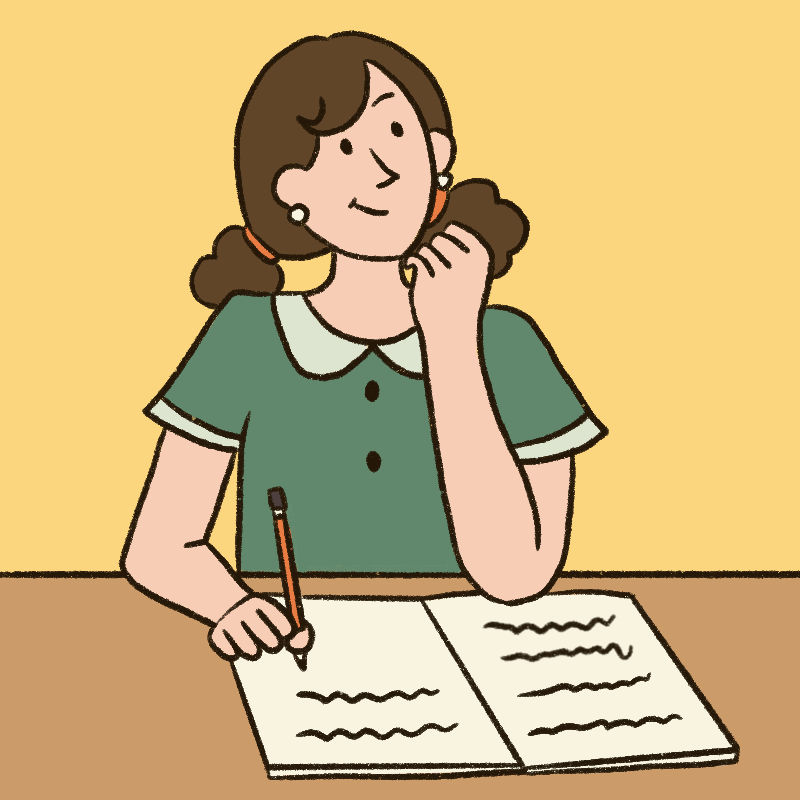 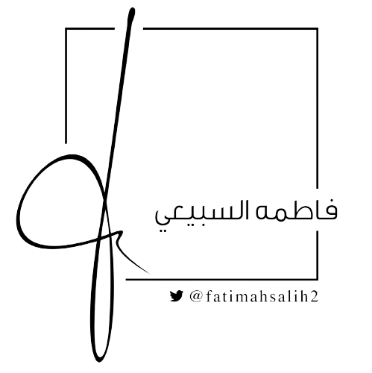 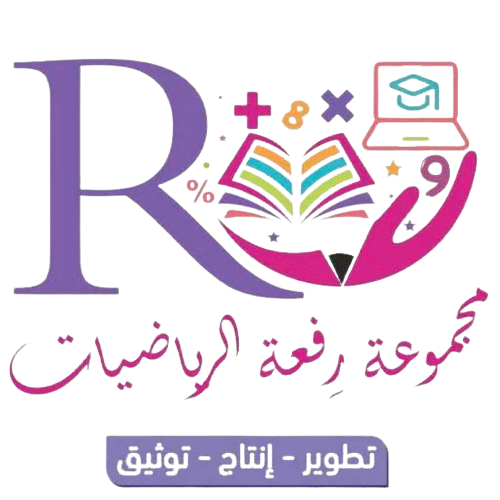 تقدير النسبة المئوية الأكبر من 100 أو الأقل من 1
يمكنك تقدير النسبة المئوية لعدد إذا كانت النسبة المئوية أكبر من 100 أو أقل من 1
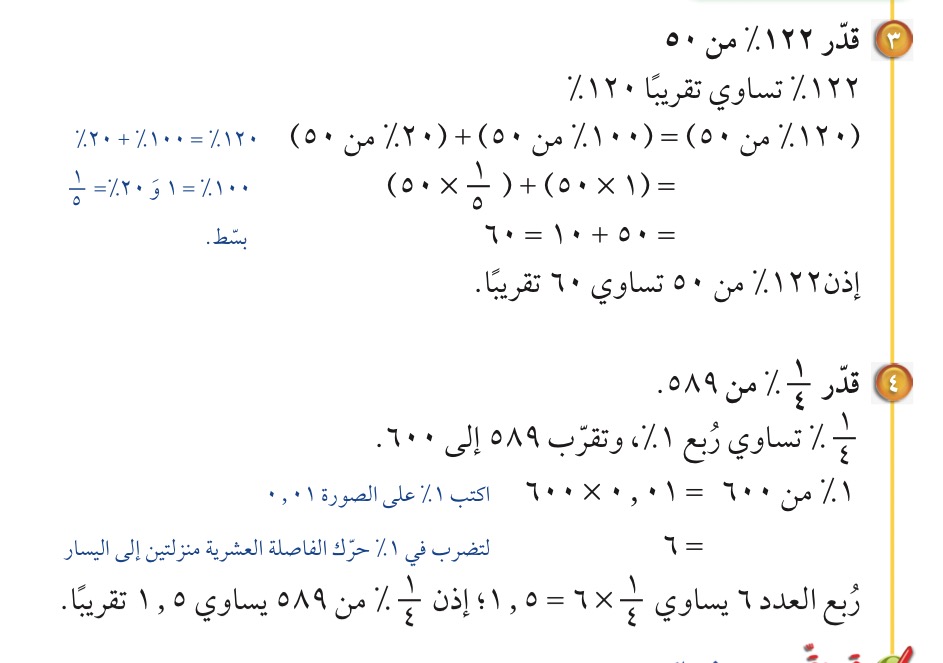 مثالان
حوار ومناقشة
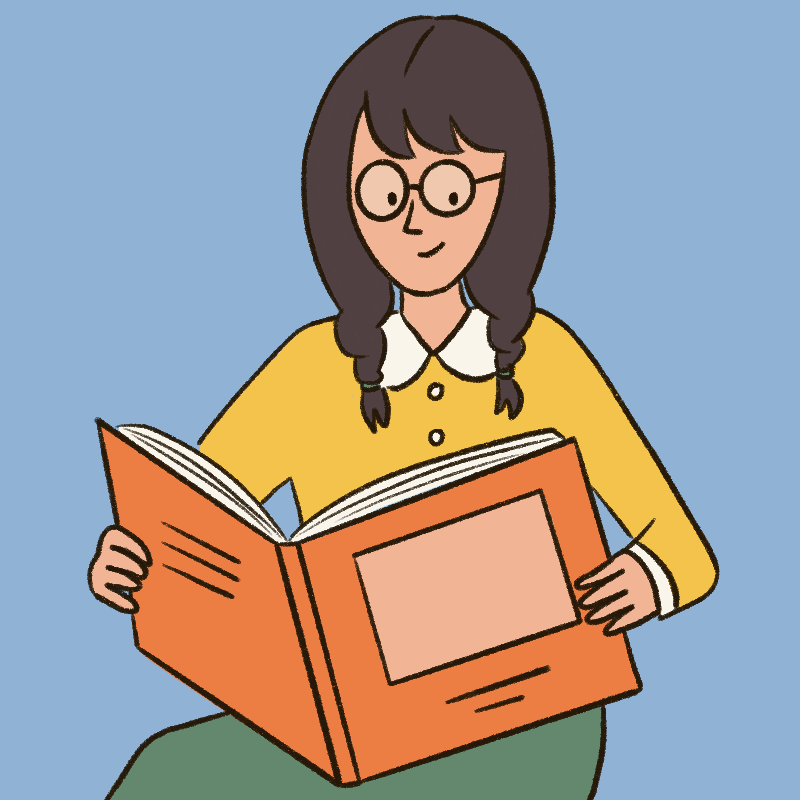 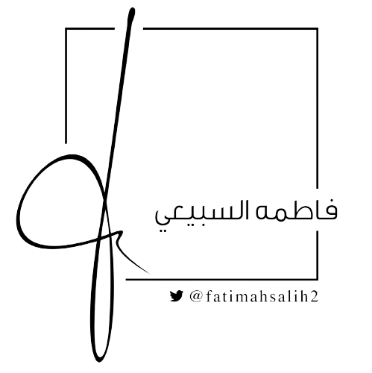 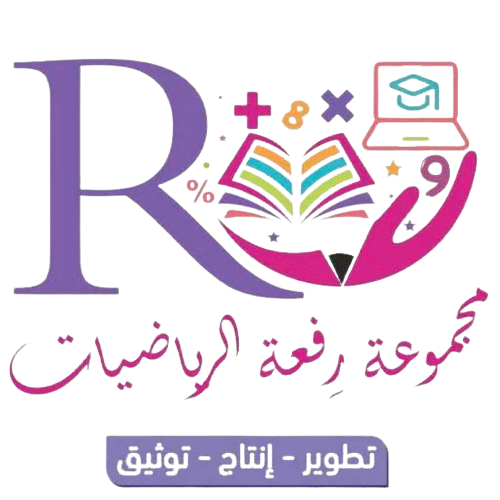 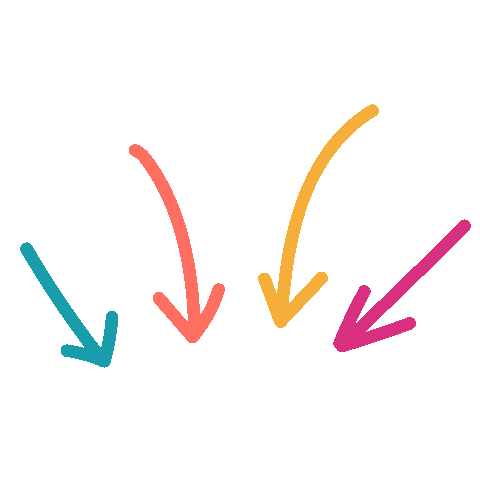 : تحقق من فهمك :
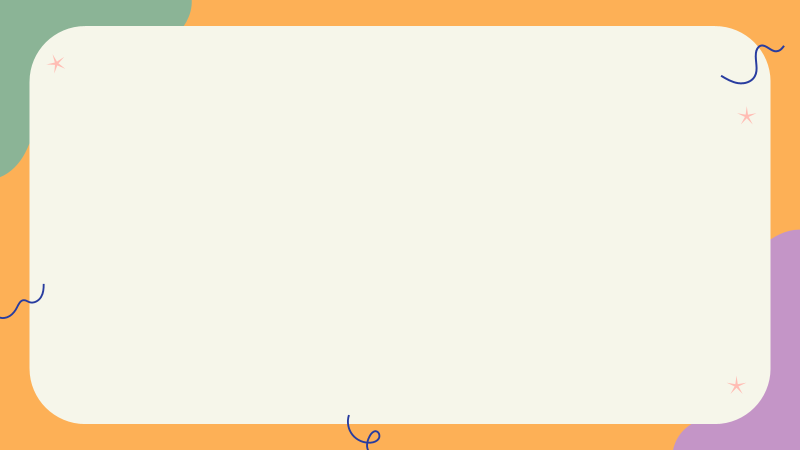 التعلم التعاوني
قدر :
298 % من 45
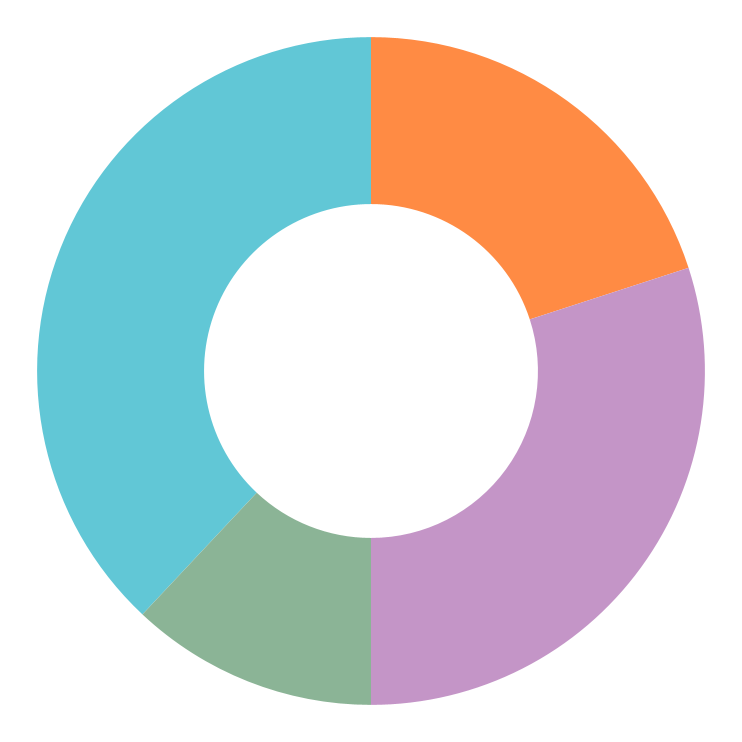 د
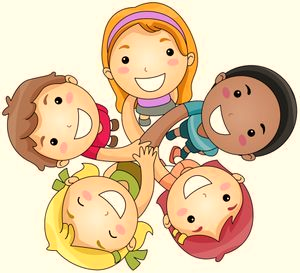 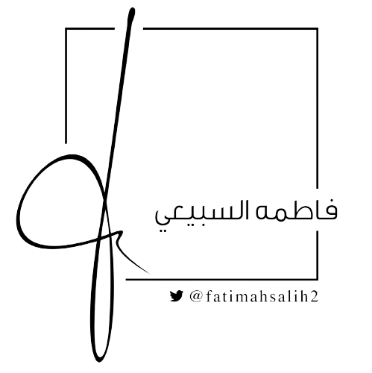 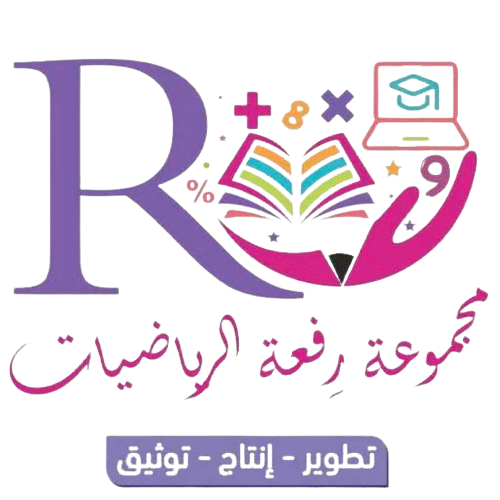 مثال من واقع الحياة :
حوار ومناقشة
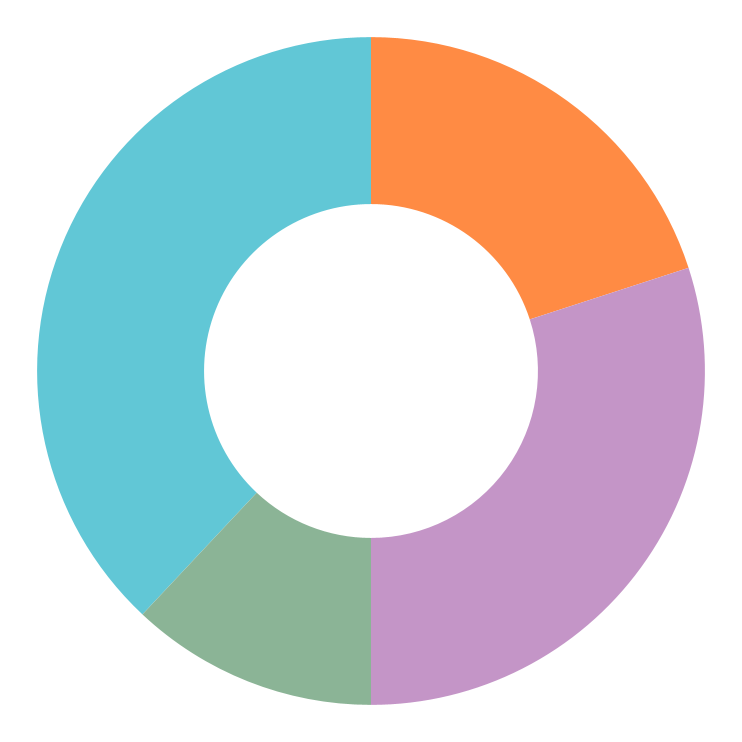 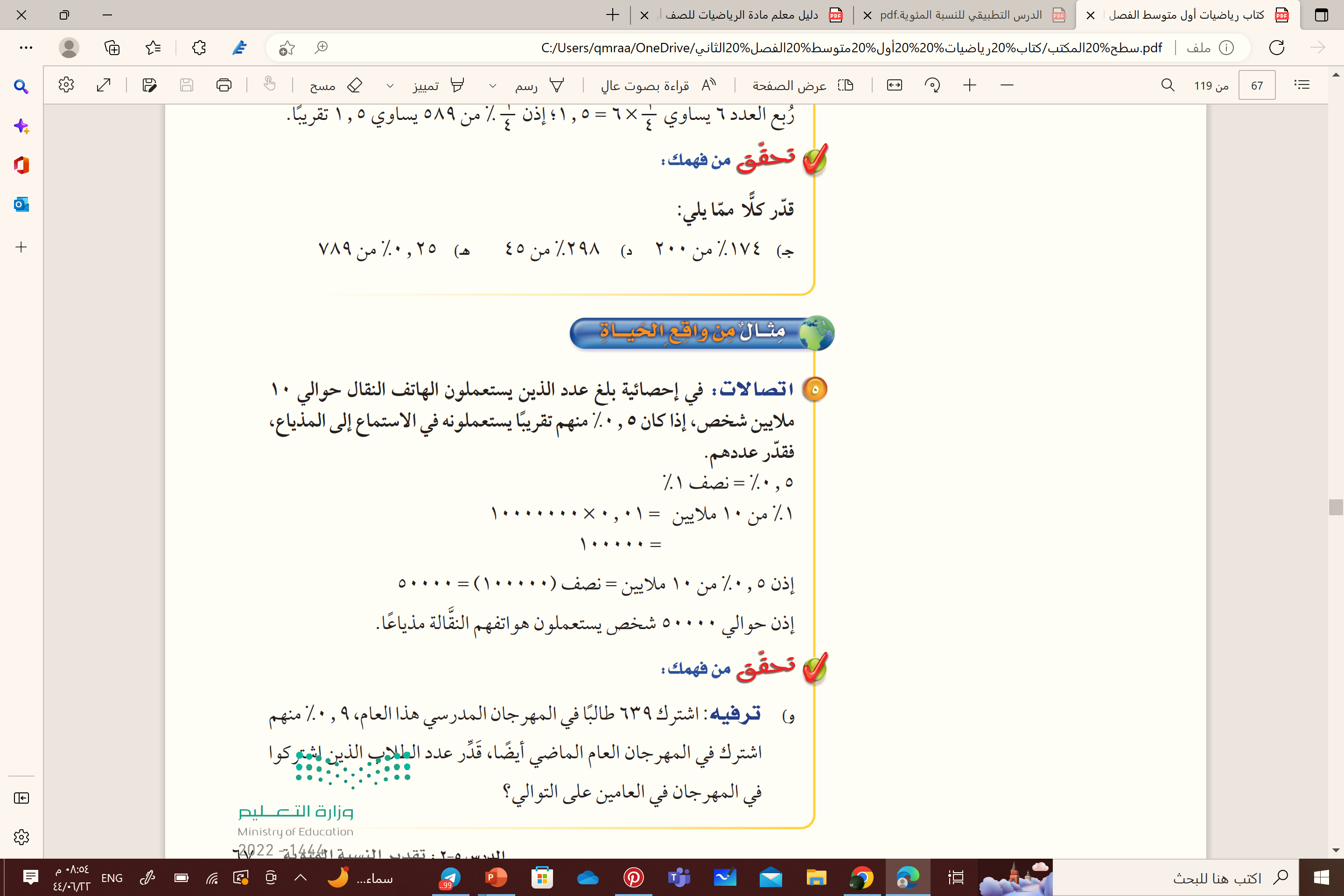 5
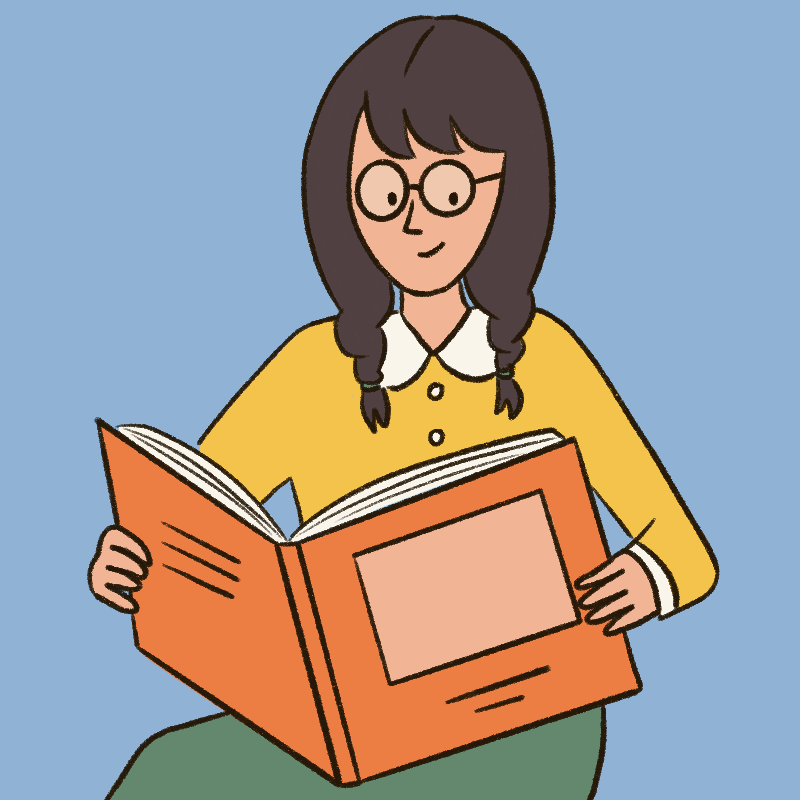 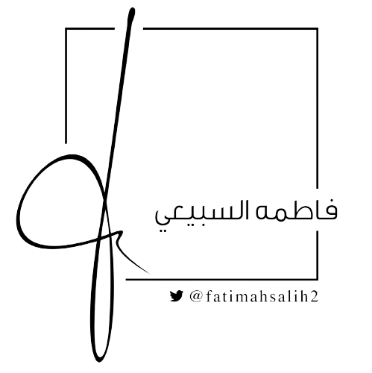 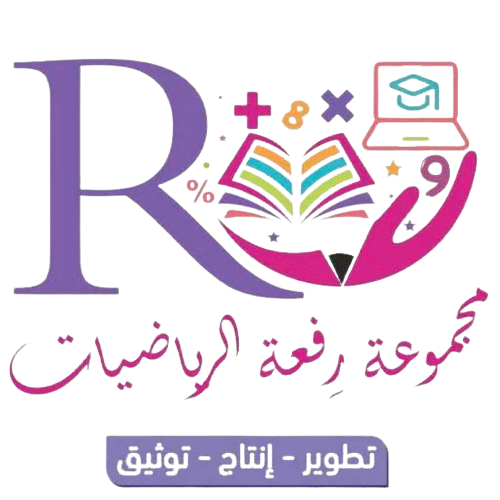 : تحقق من فهمك :
التعلم التعاوني
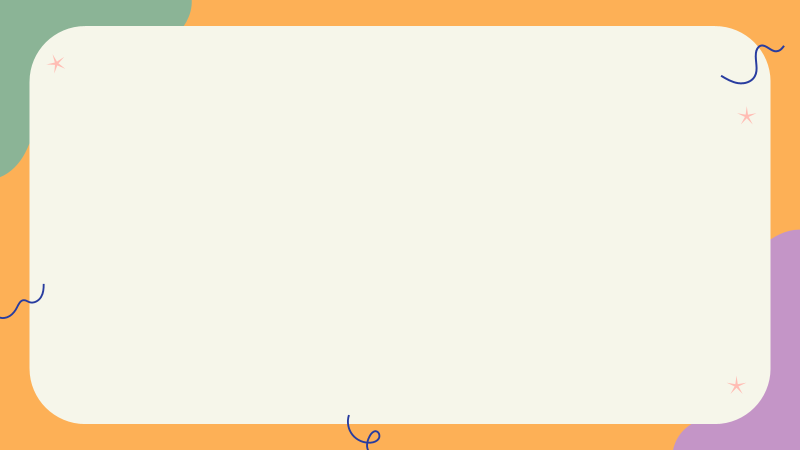 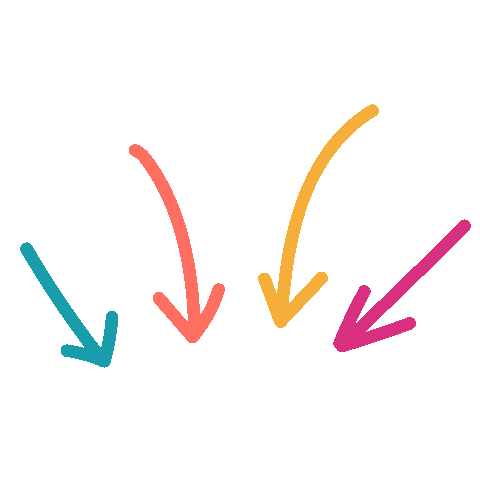 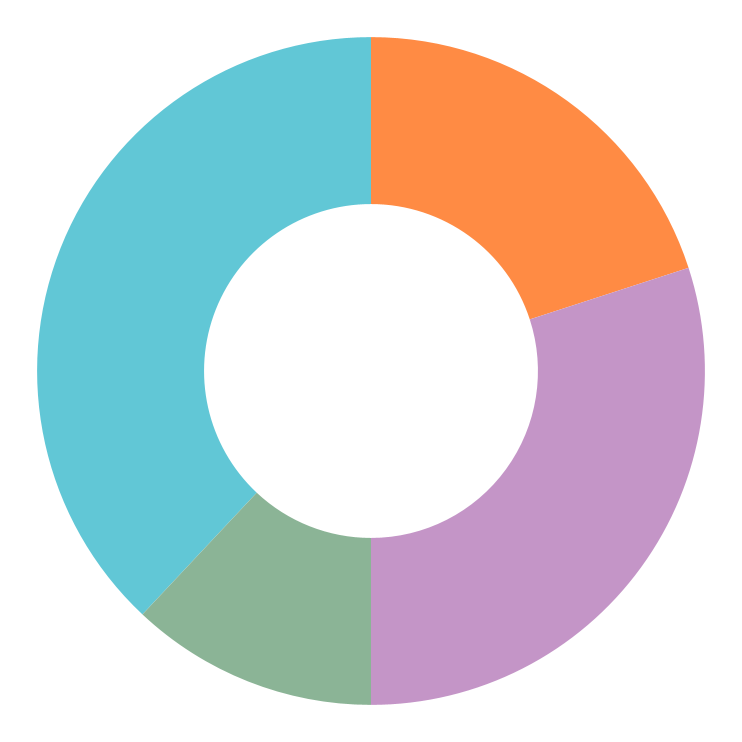 ترفية : اشترك 639 طالبًا في المهرجان المدرسي لهذا العام ، 0.9% منهم اشترك في المهرجان العام الماضي ايضًا ، قدر عدد الطلاب الذين اشتركوا في المهرجان العامين على التوالي ؟
و
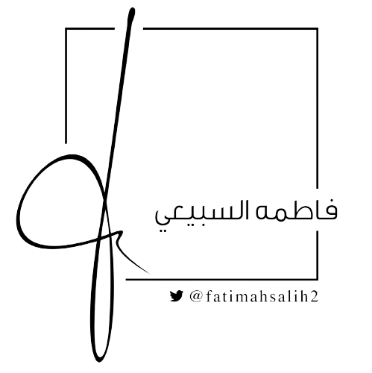 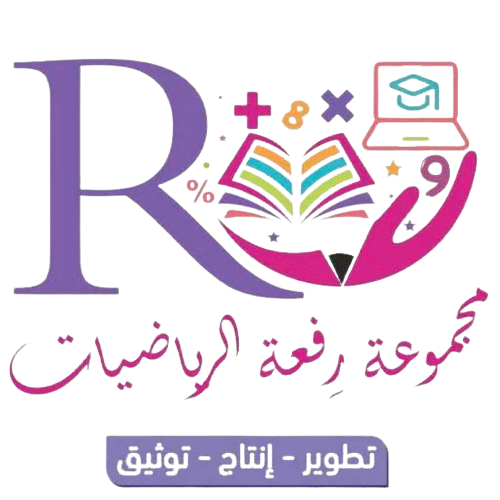 تأكد :
فكر- زاوج - شارك
قدر كلا مما يأتي :
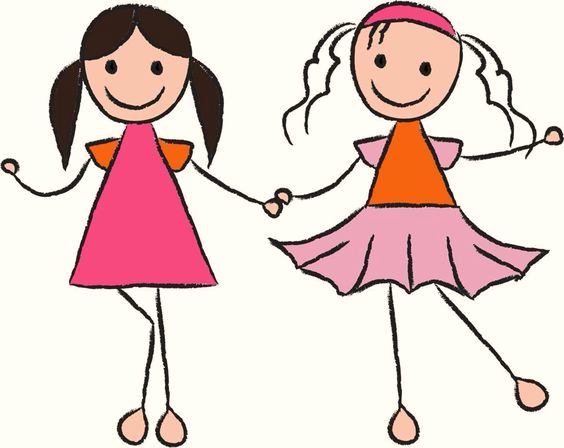 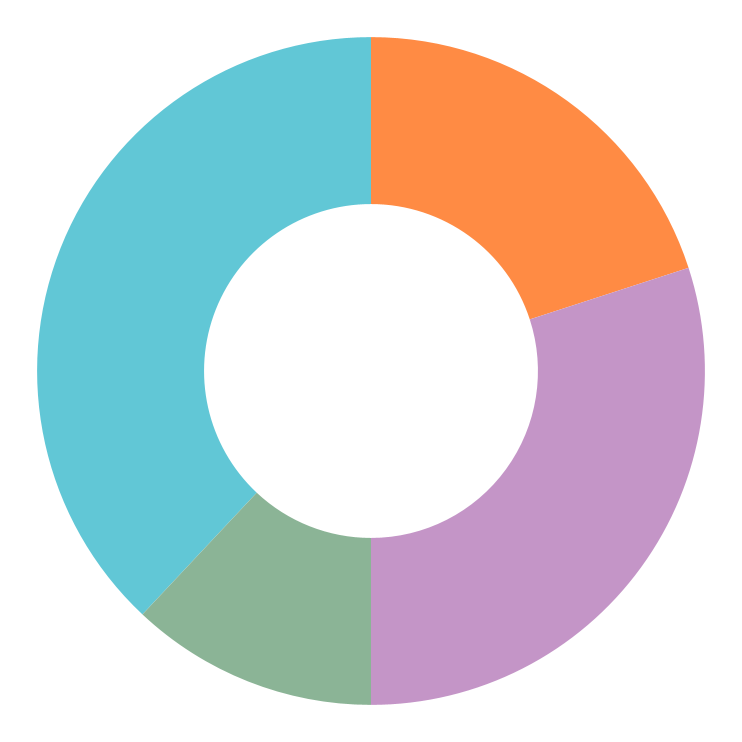 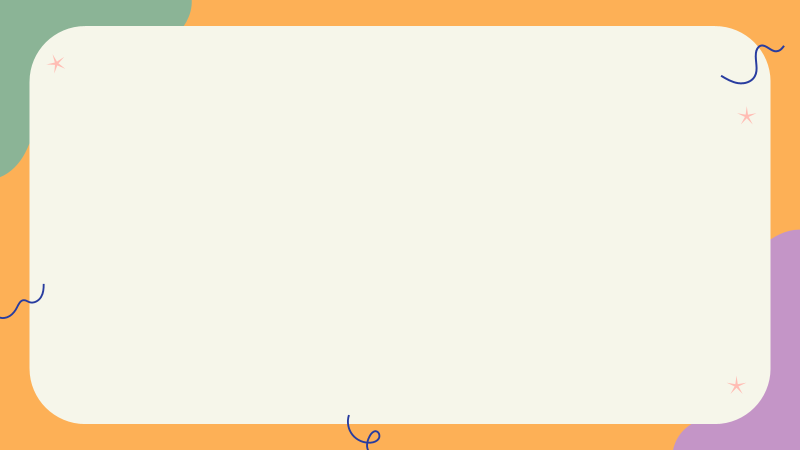 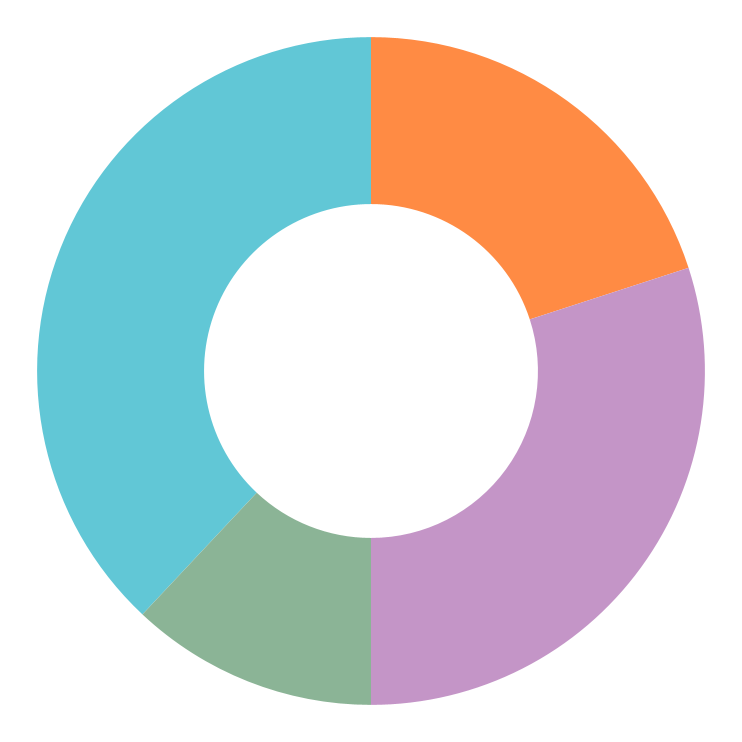 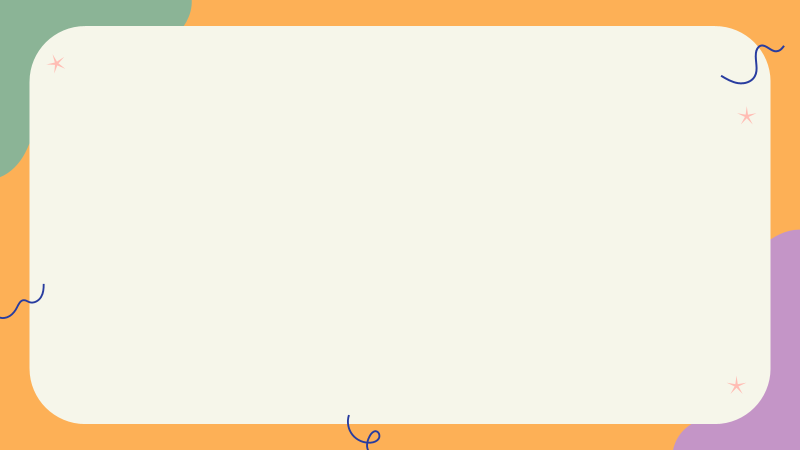 52%   من  10
151% من 70
1
5
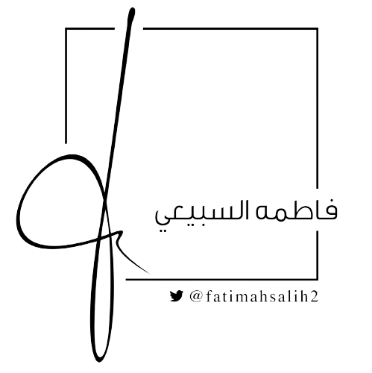 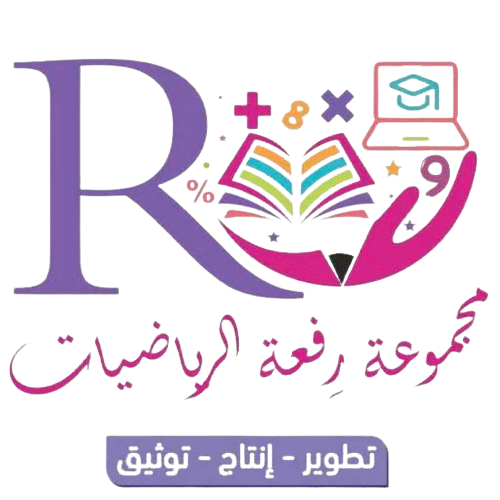 : تدرب وحل المسائل :
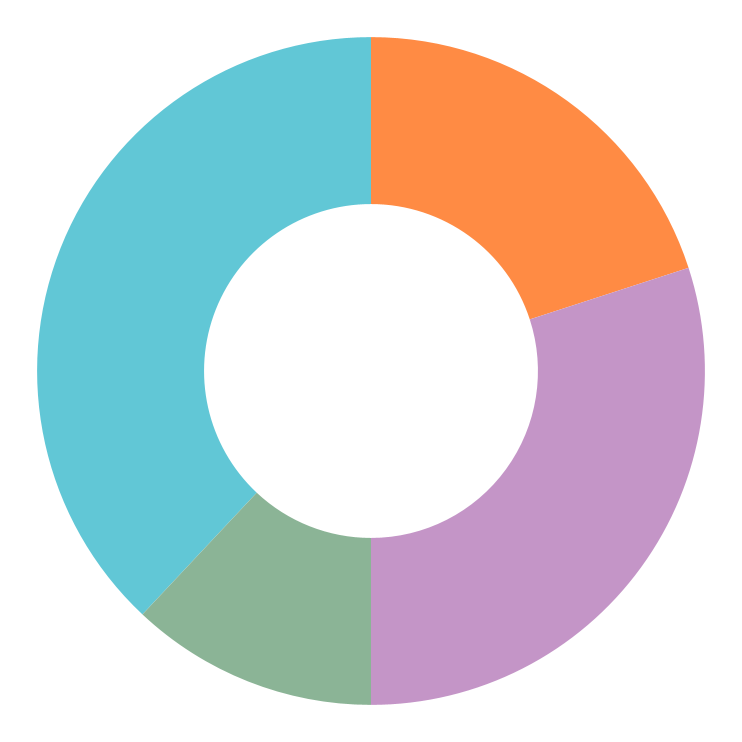 23
التعلم الفردي
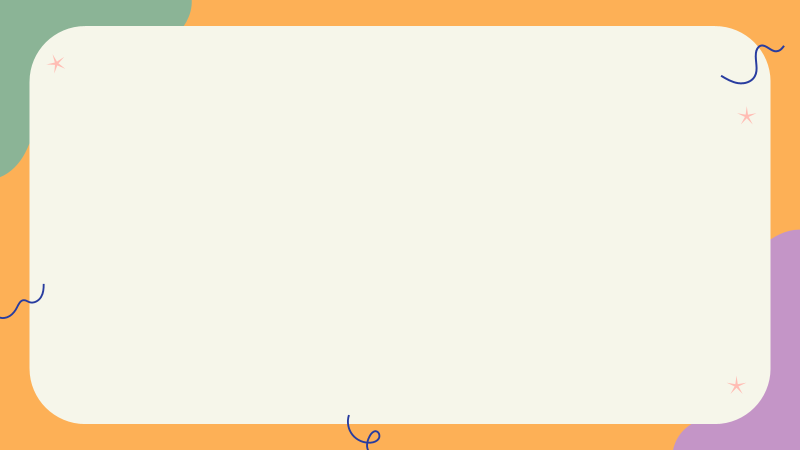 نستعمل 43 عضلة للعبوس ، وعندما نبتسم نستعمل 32% من العضلات نفسها ، فقدر عدد العضلات المستعملة عند الابتسام.
السؤال الألماسي
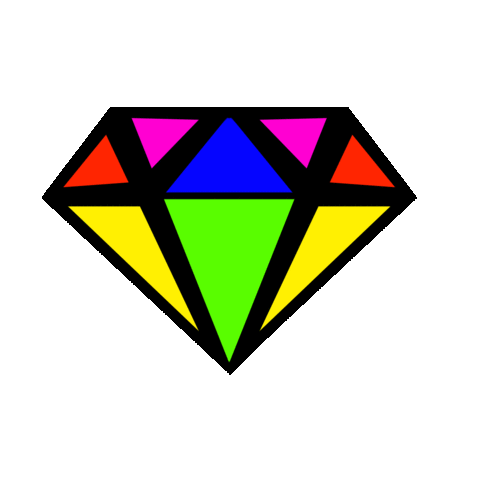 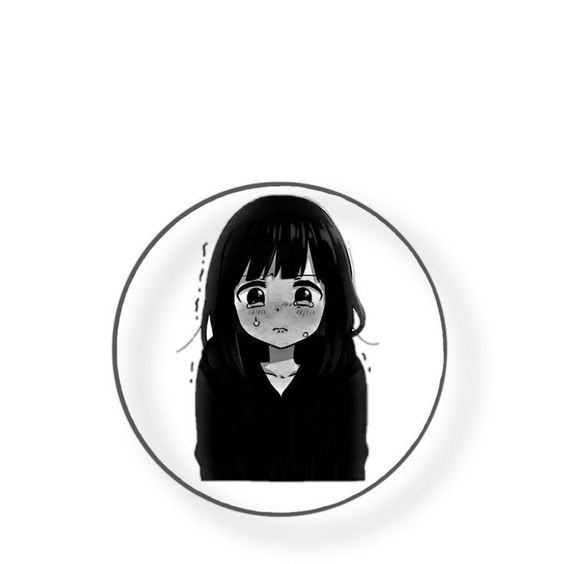 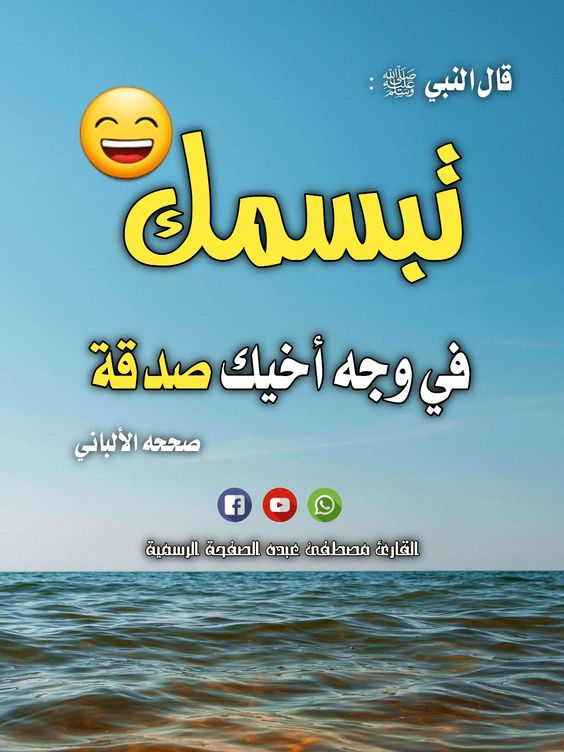 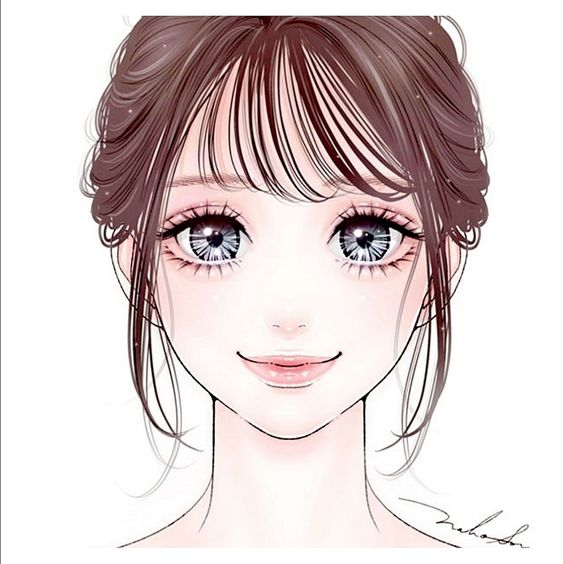 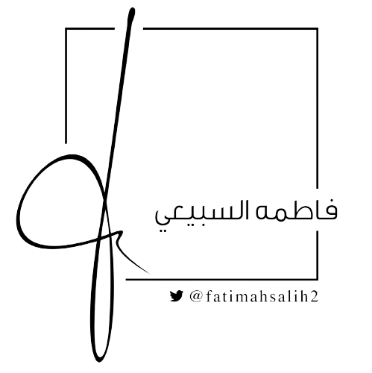 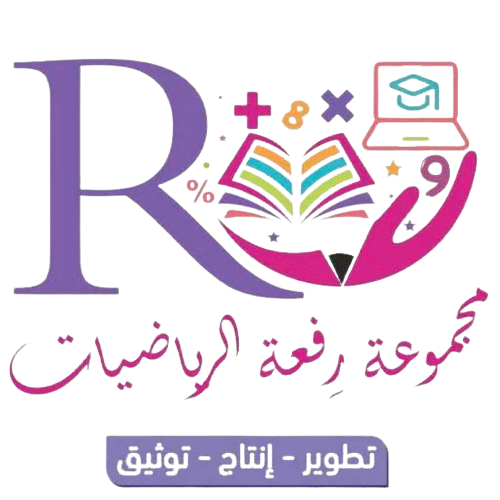 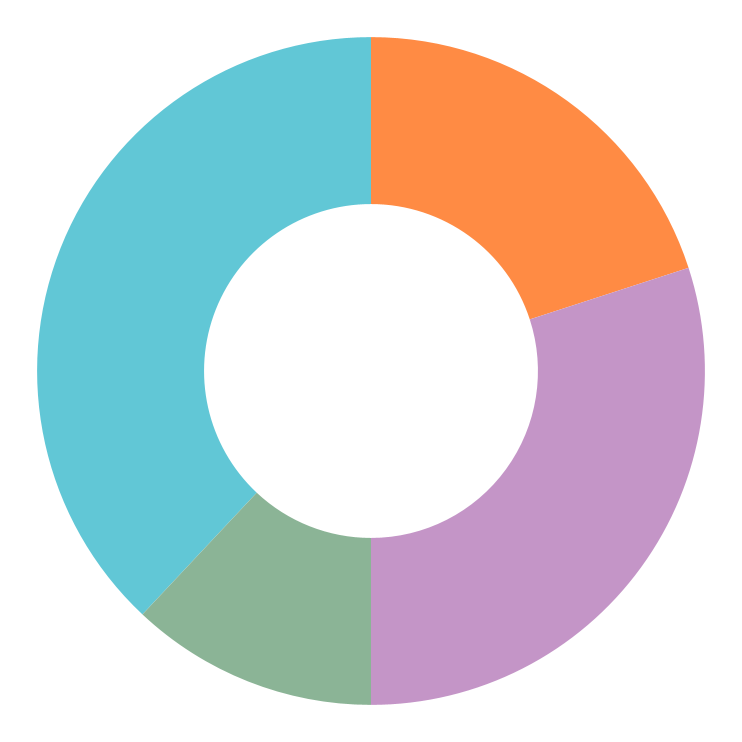 : مسائل مهارات التفكير العليا :
29
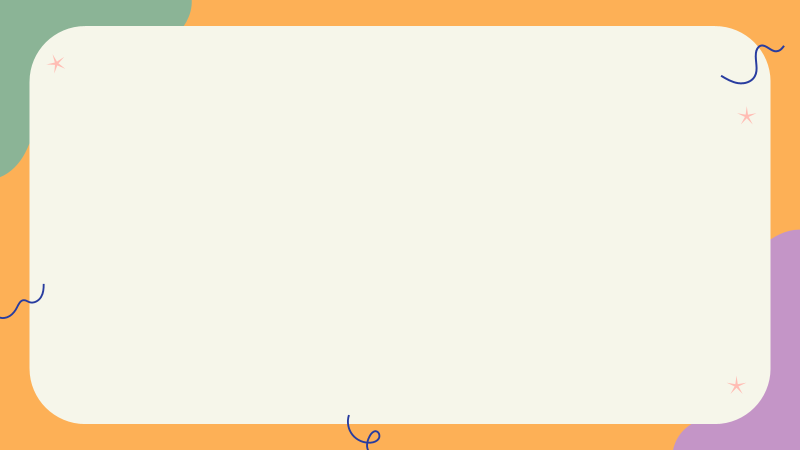 هل تقدير النسبة المئوية من عدد ( يكون أحيانا أو يكون دائما أو لا يكون أبدا ) أكبر من القيمة الدقيقة للنسبة المئوية من ذلك العدد ؟ ادعم اجابتك بمثال أو مثال معاكس .
الحس العددي :
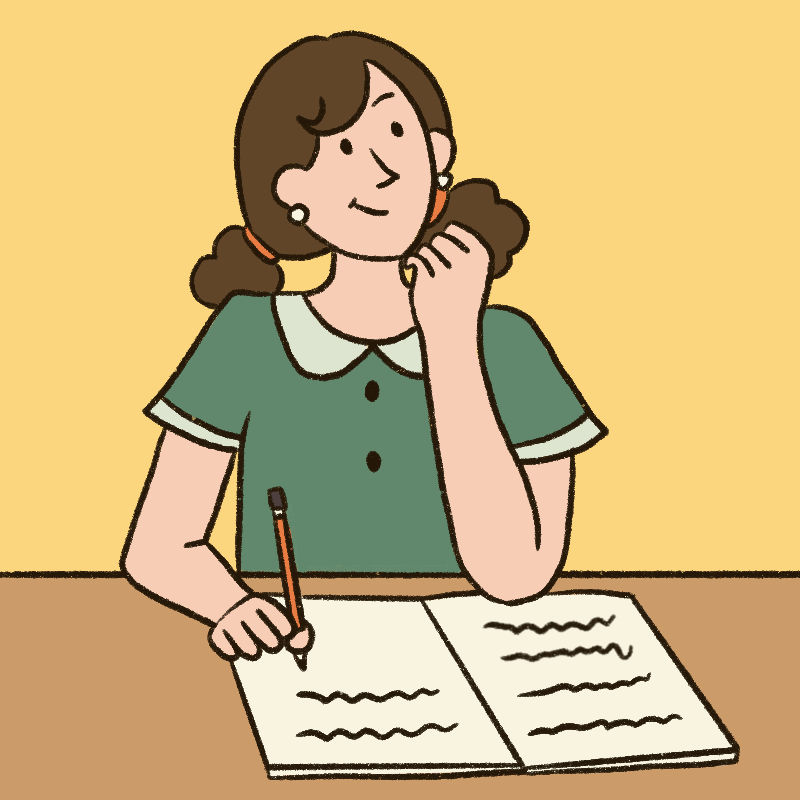 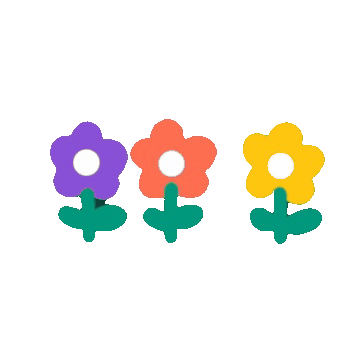 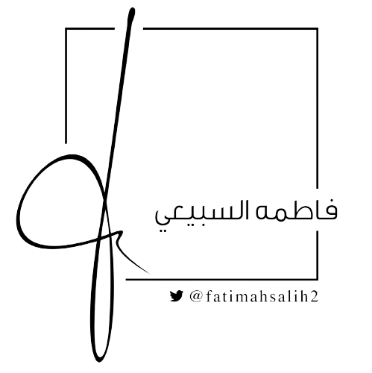 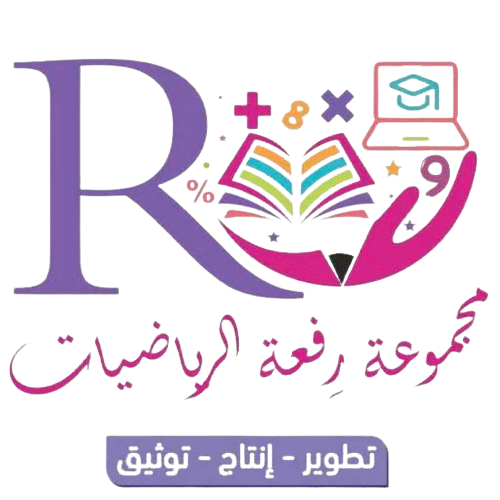 : الاختبارات الدولية :
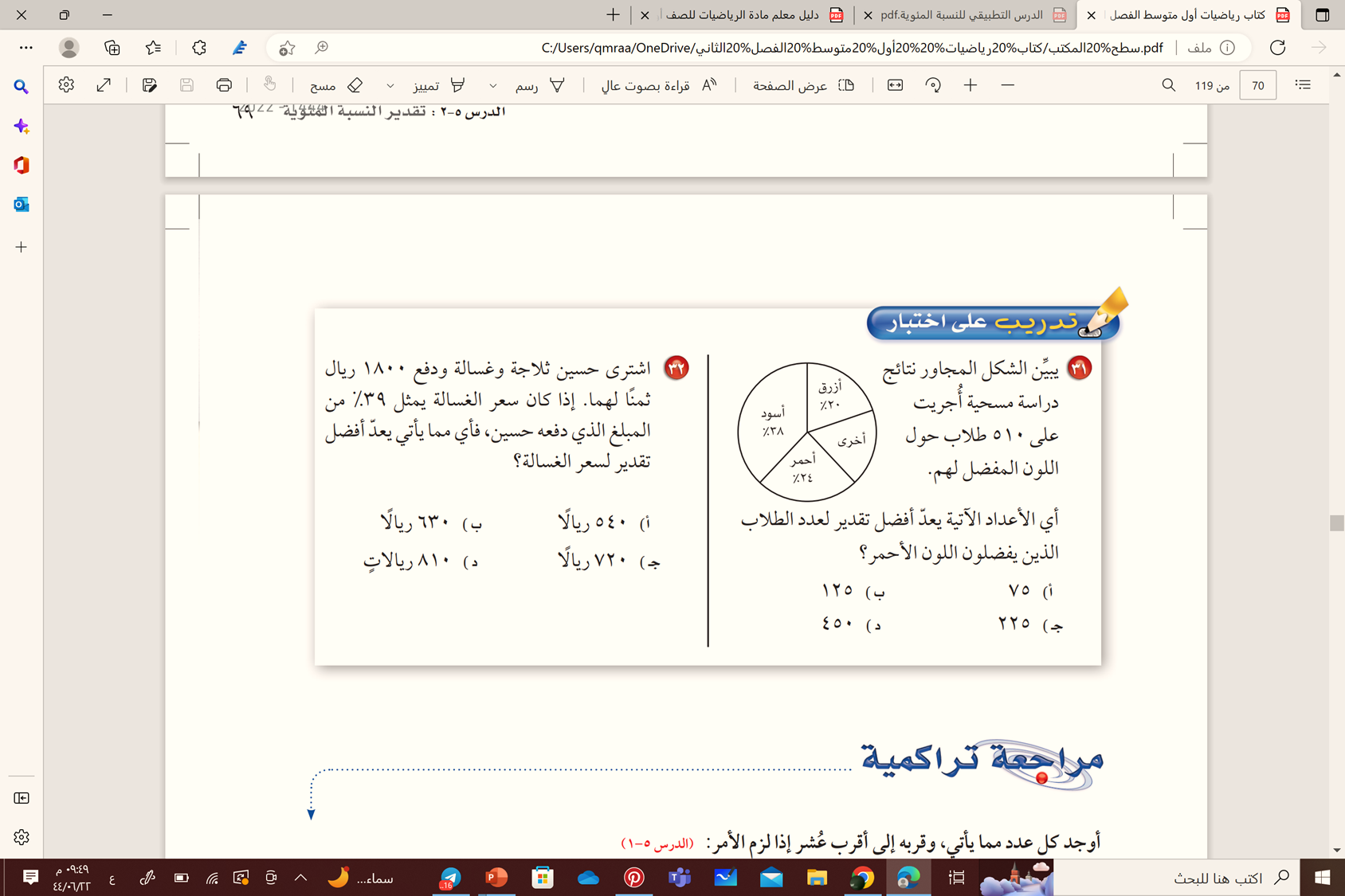 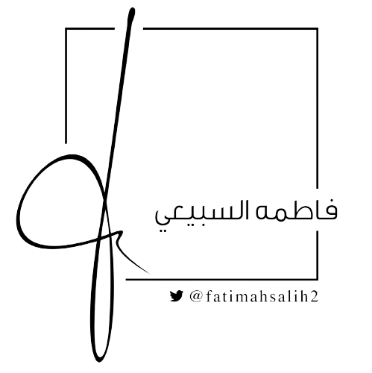 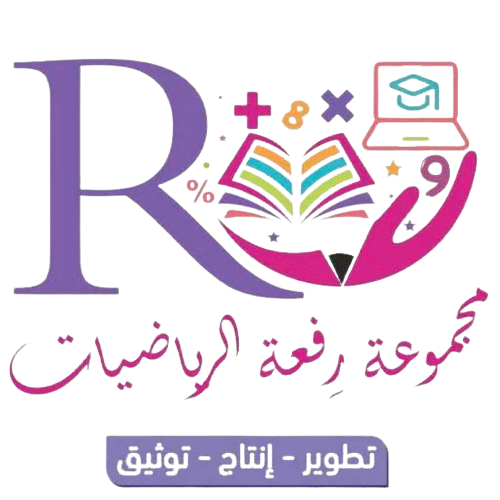 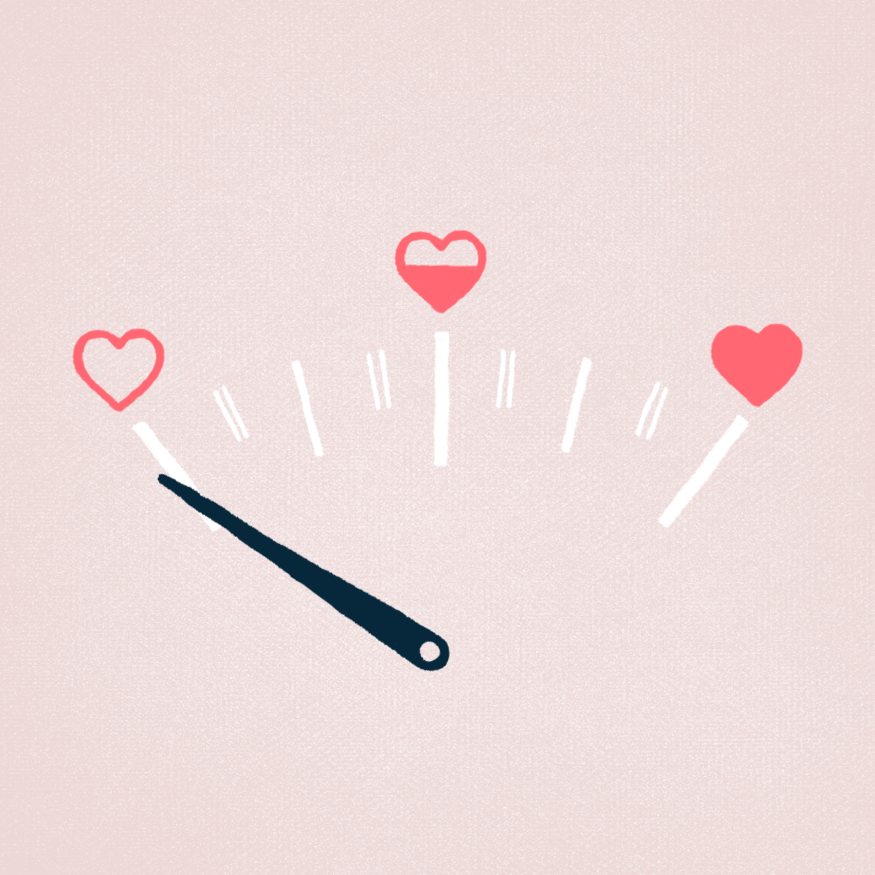 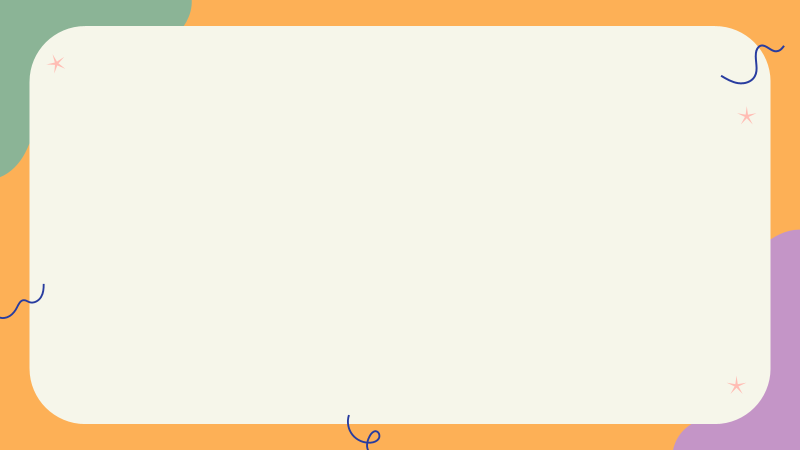 بطاقة خروج
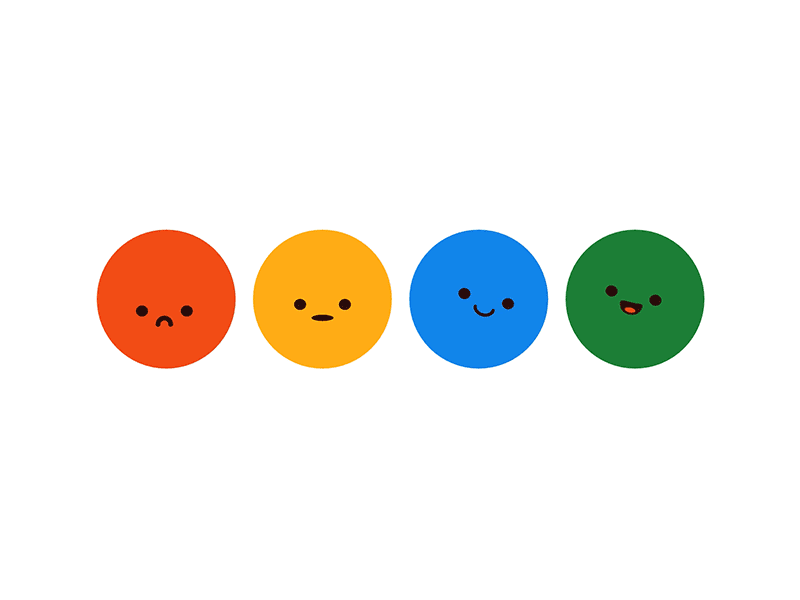 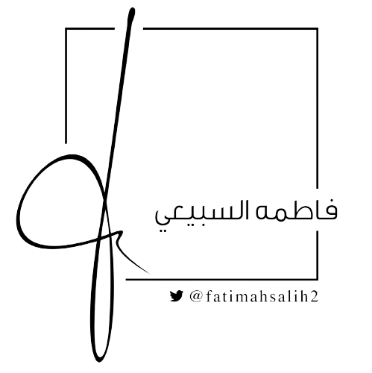 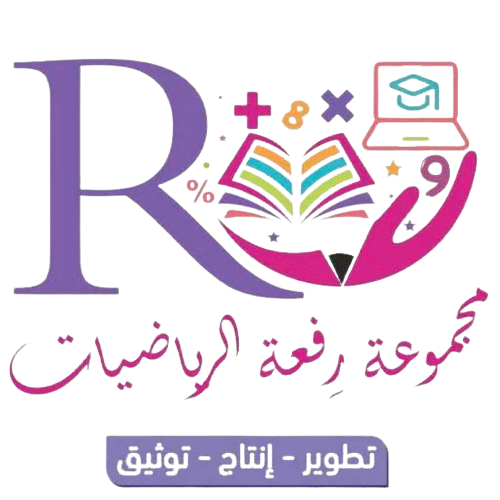 :  سنتعلم بالدرس القادم  :
استراتيجية حل المسألةتحديد معقولية الإجابة
.
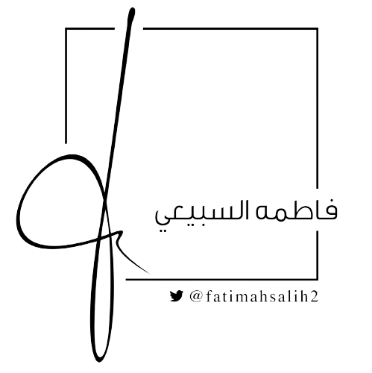 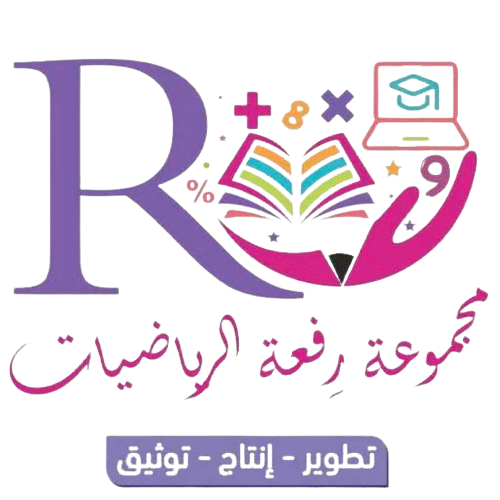 الختام
موقع رفعة التعليمية
الواجب
منصة مدرستي
قناة الأستاذة فاطمه السبيعي
قنوات رفعة التعليمية
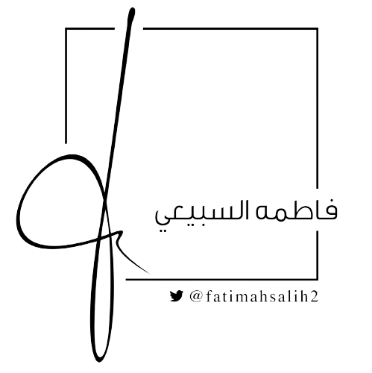